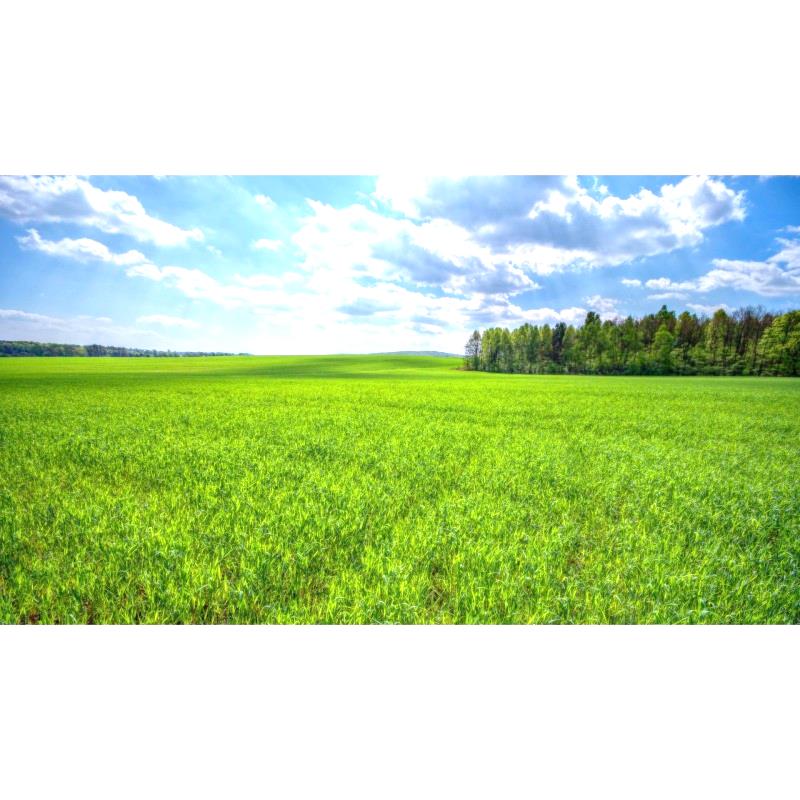 Муниципальное казенное дошкольное общеобразовательное учреждение
 « Детский сад №6 Дюймовочка»
Дистанционное занятие 
для подготовительной группы на тему:
«ЛЕС В ЖИЗНИ ЧЕЛОВЕКА»
Подготовила воспитатель: Антинова Ю.В.
Людиново 2020год.
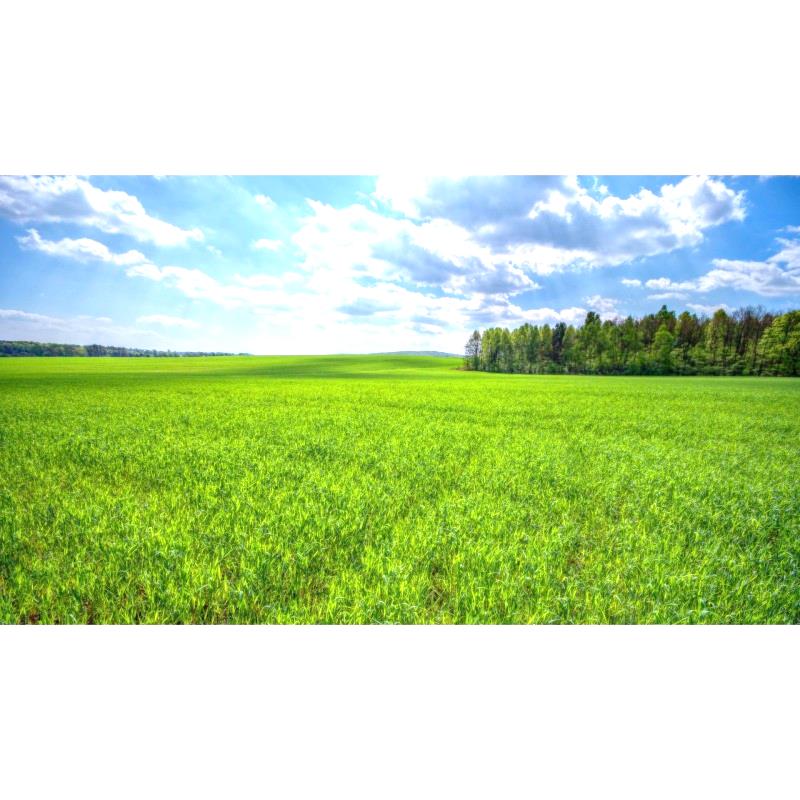 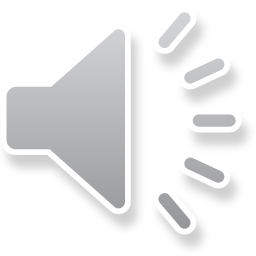 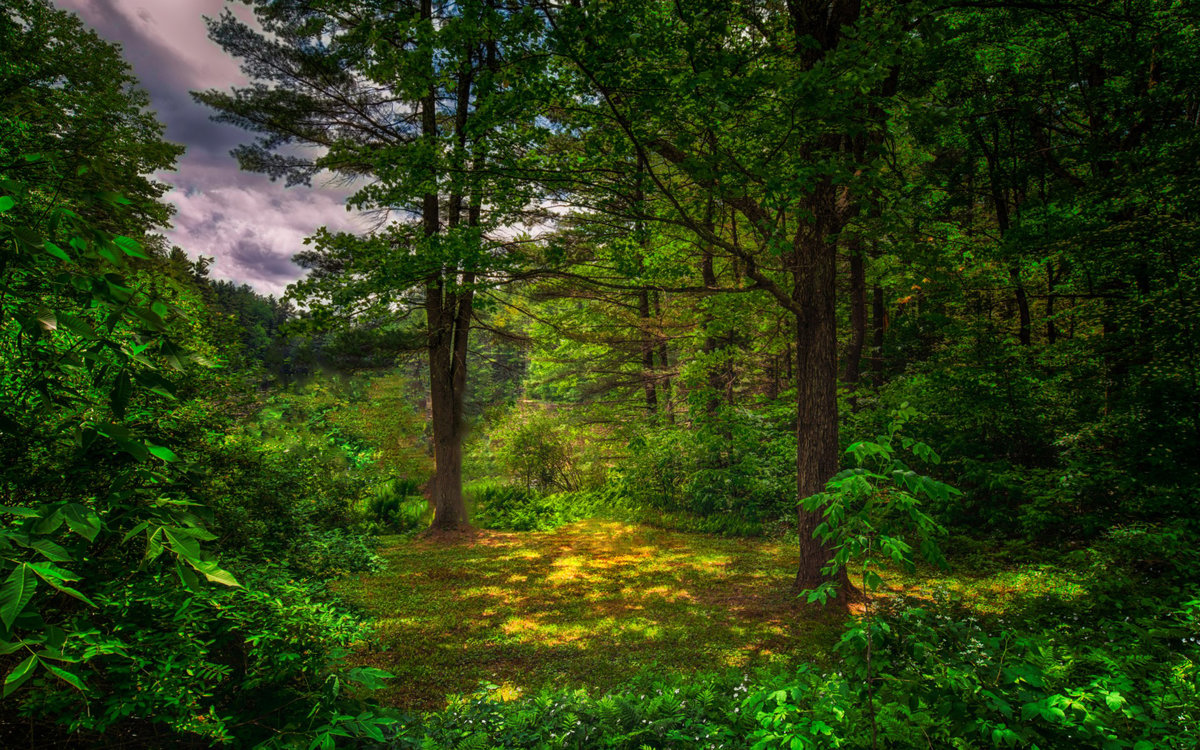 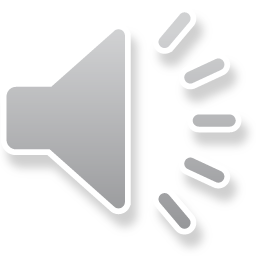 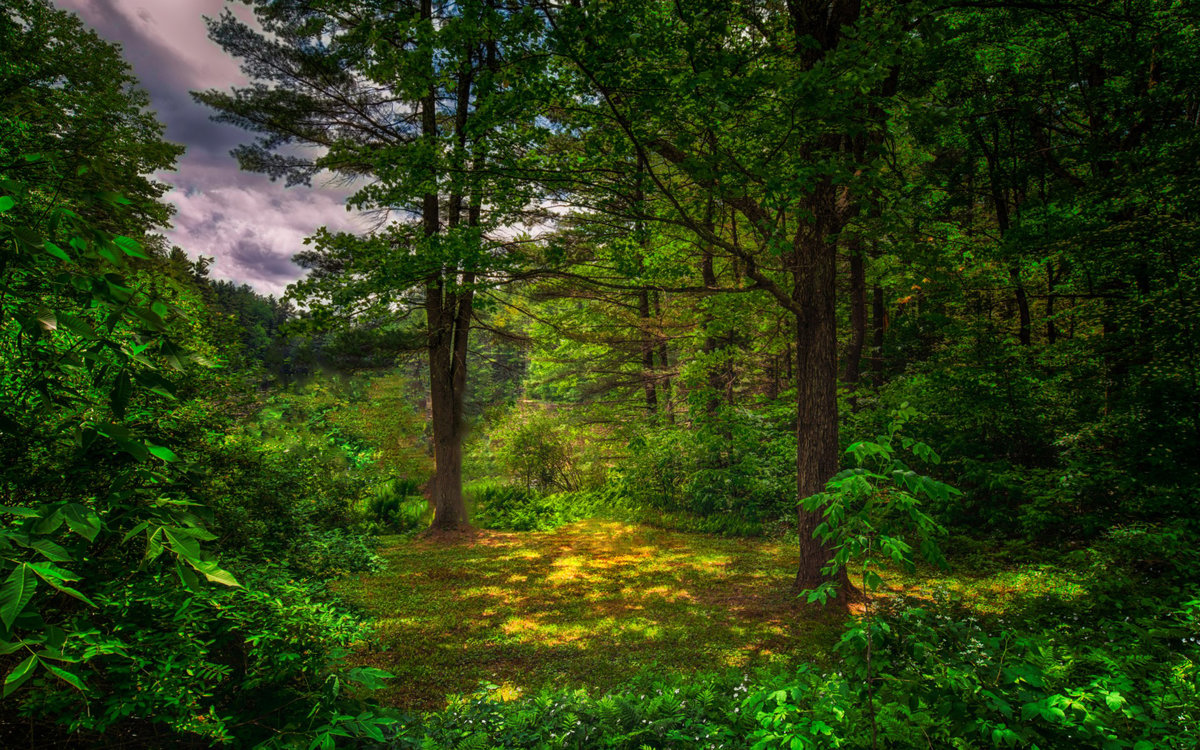 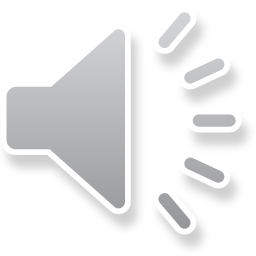 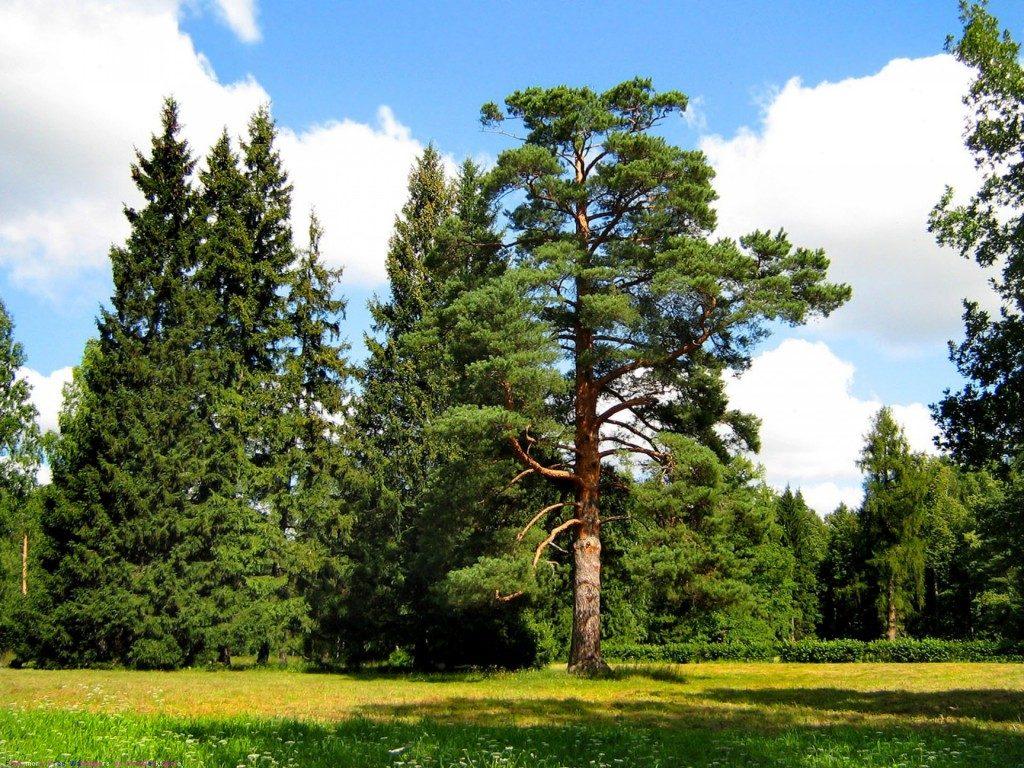 ХВОЙНЫЙ ЛЕС
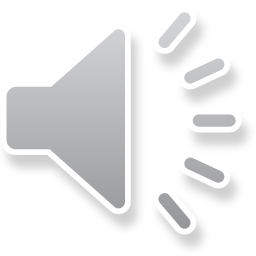 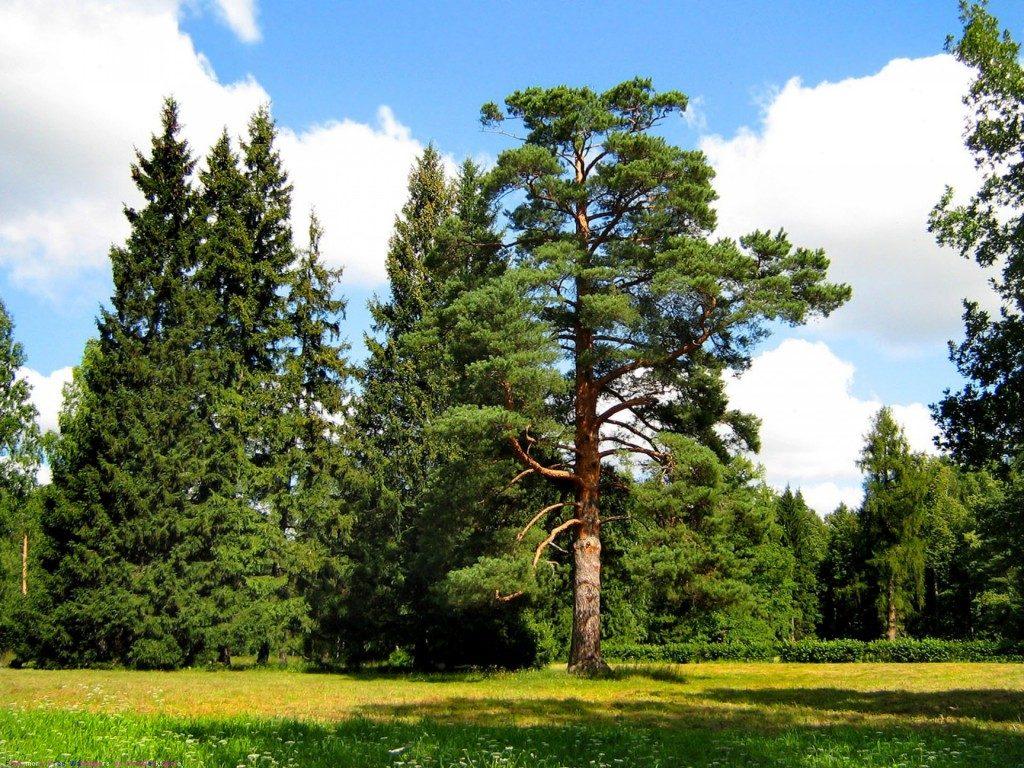 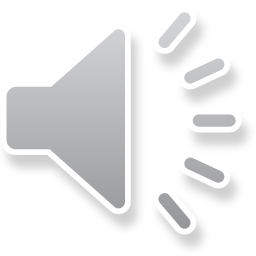 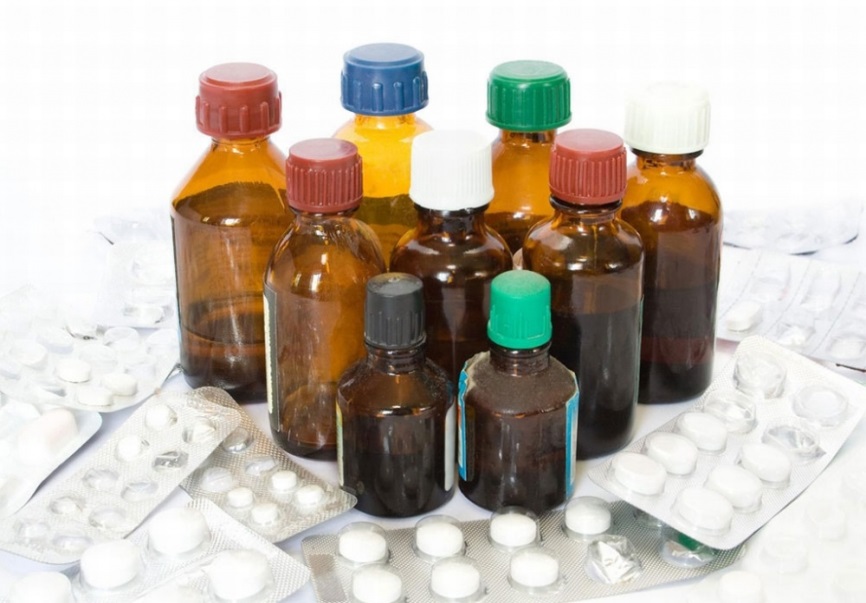 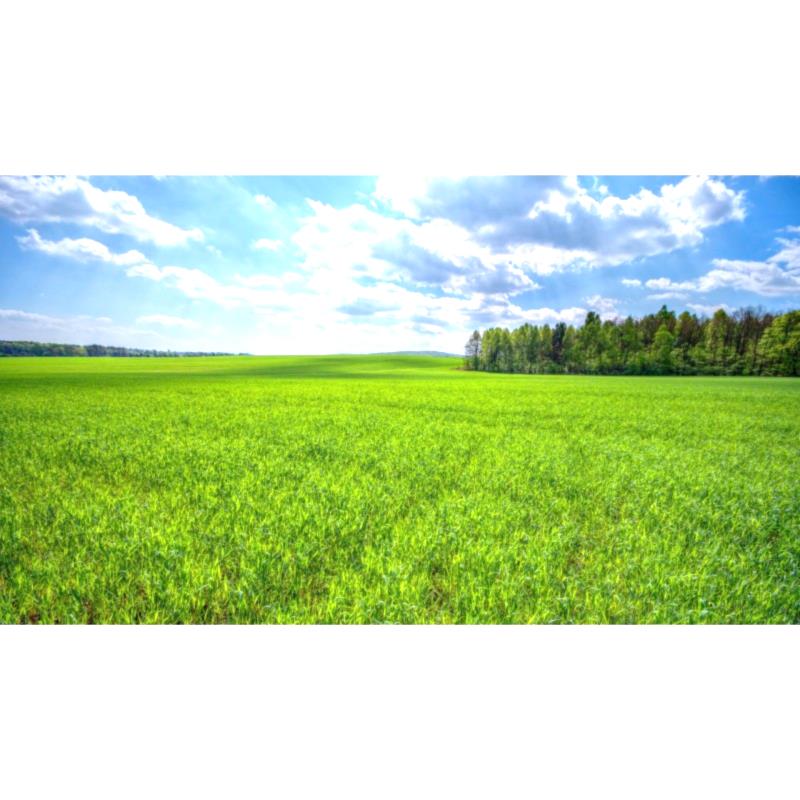 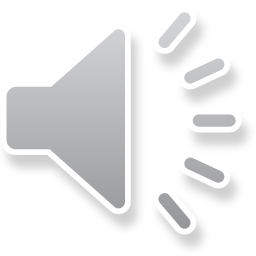 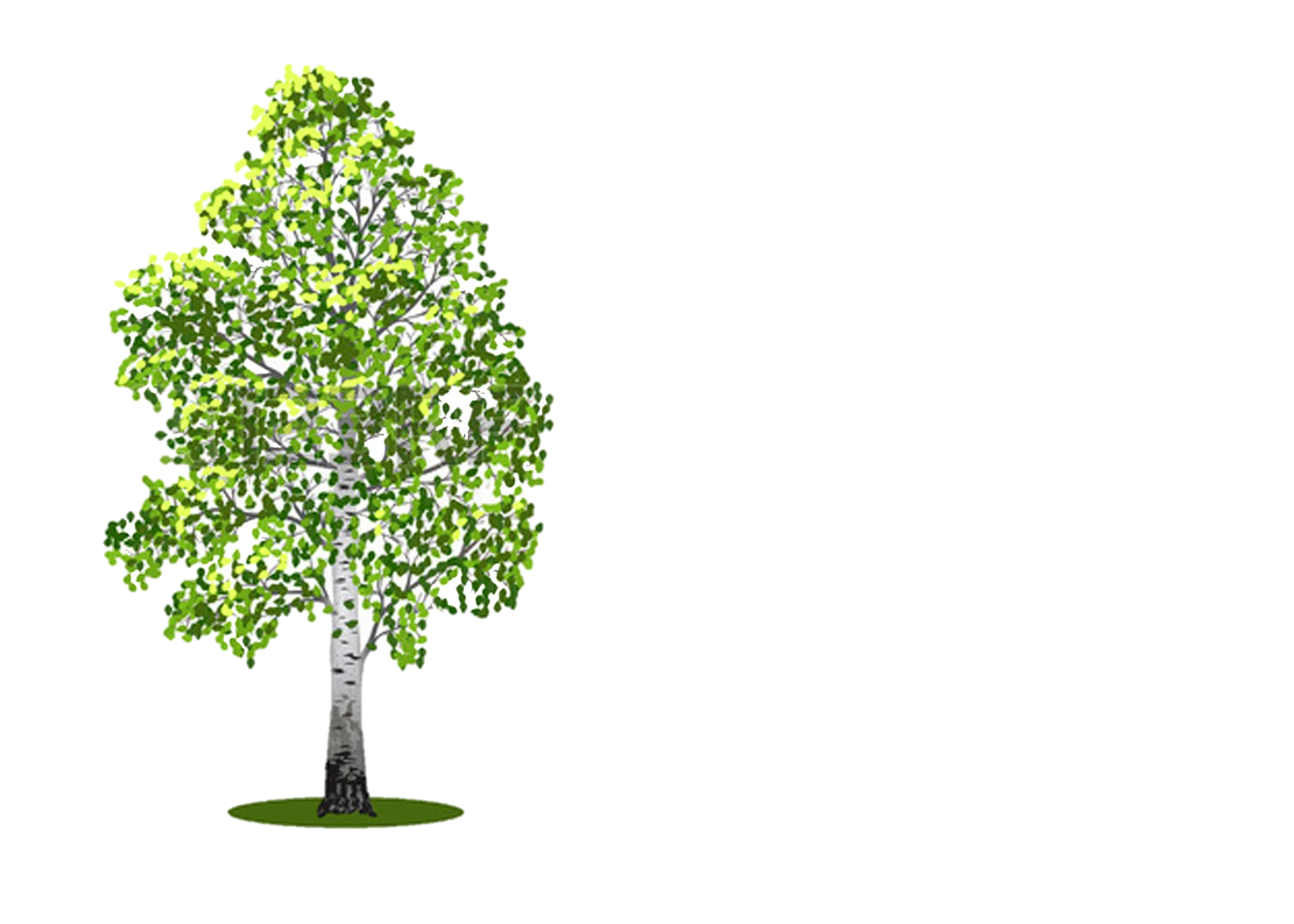 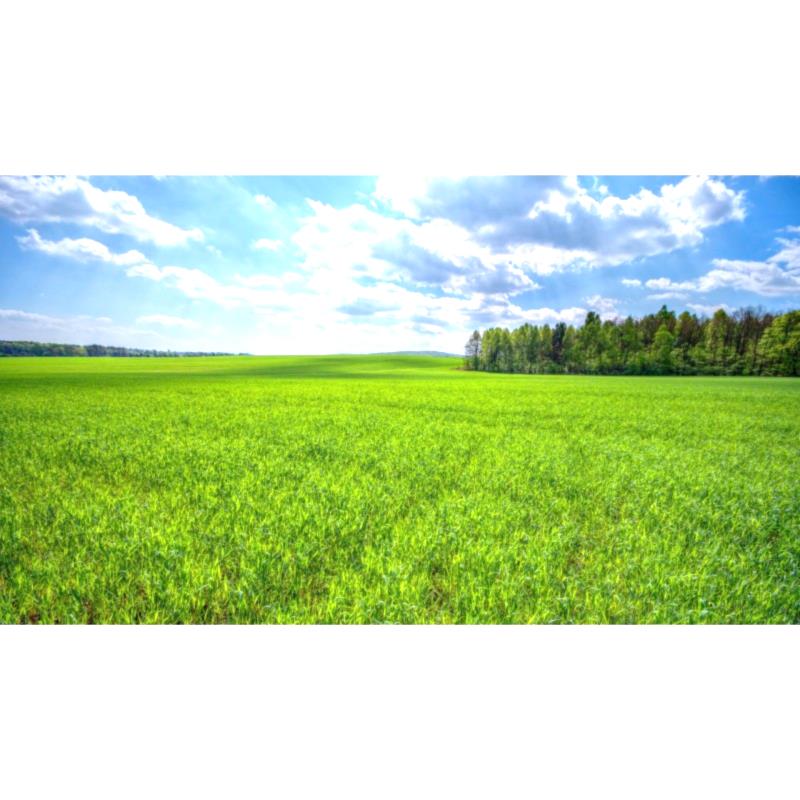 БЕРЁЗА
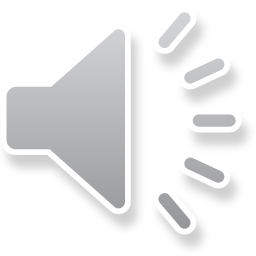 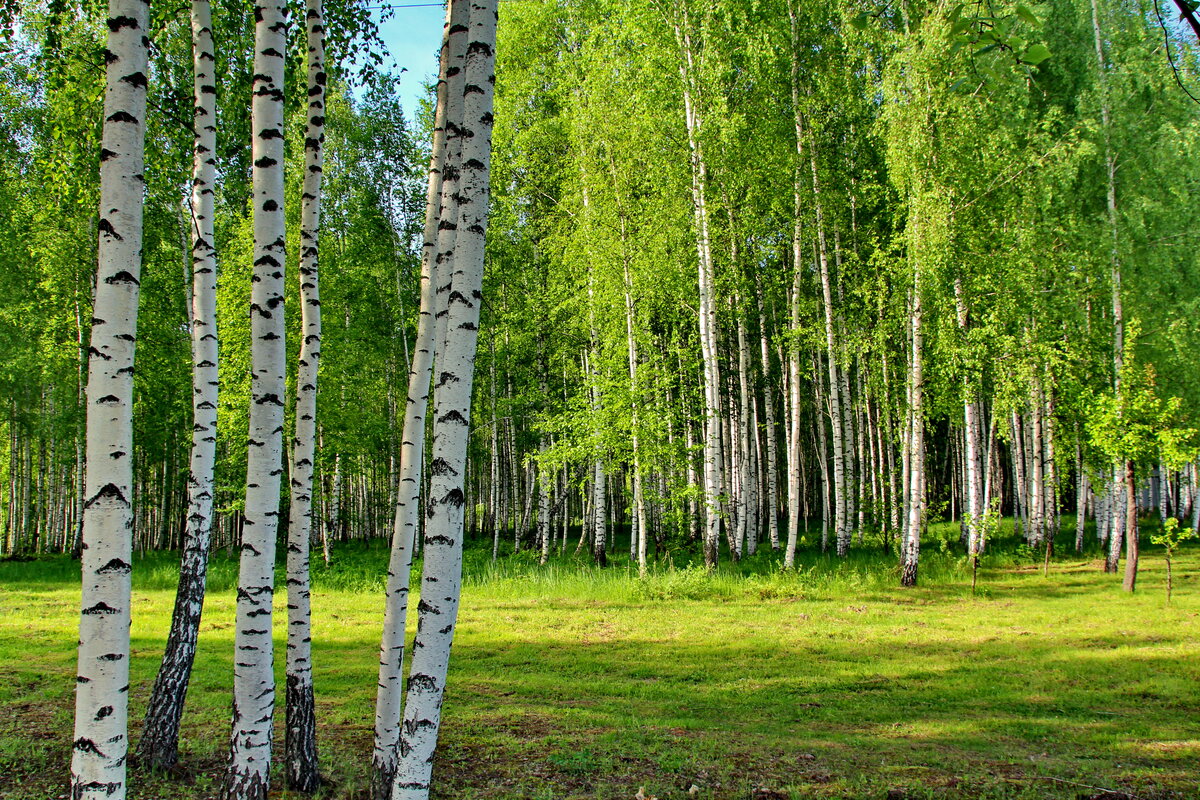 БЕРЁЗОВАЯ РОЩА
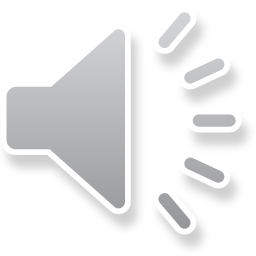 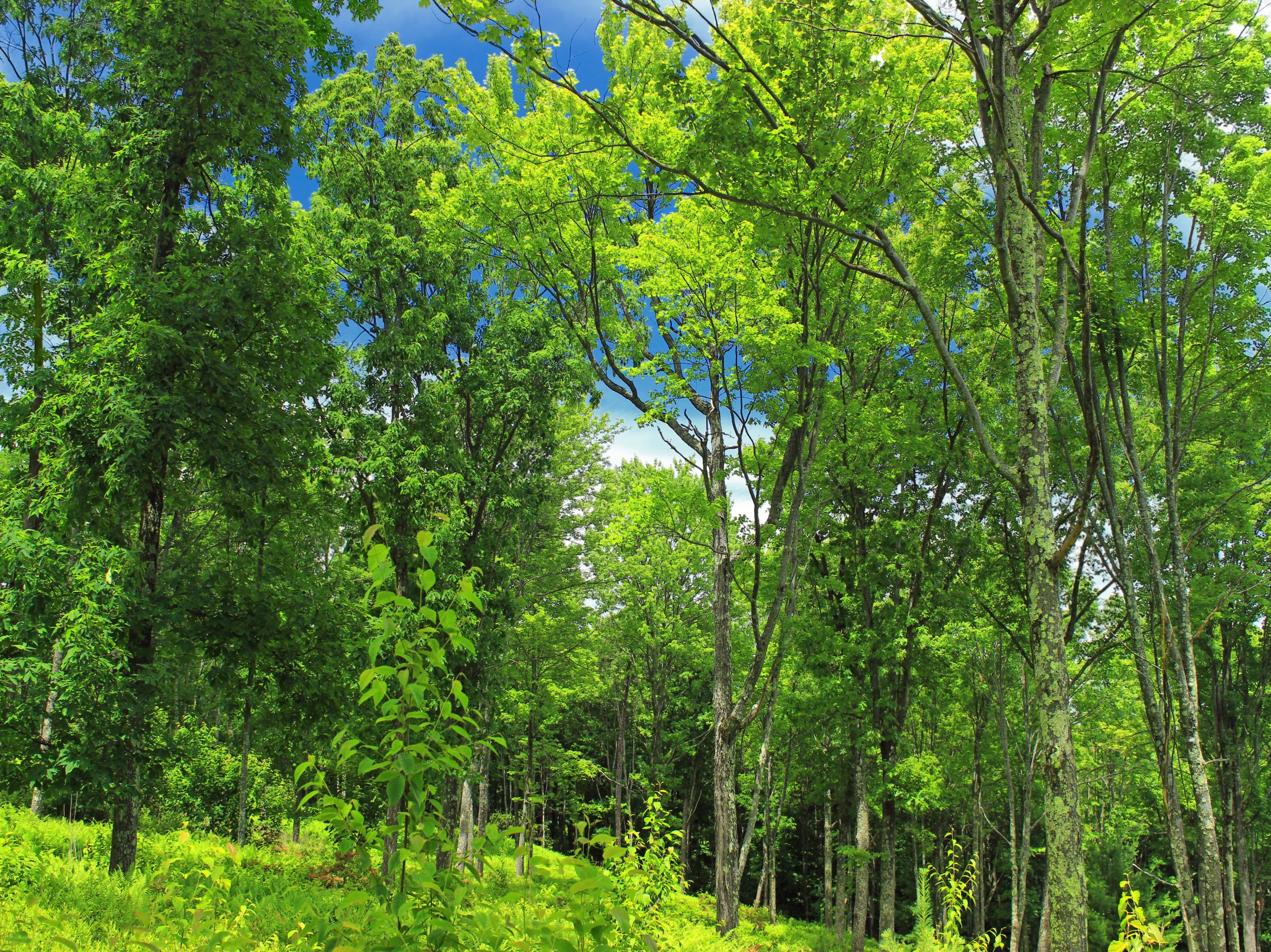 ЛИСТВЕННЫЙ ЛЕС
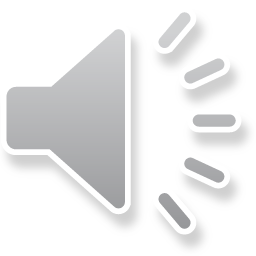 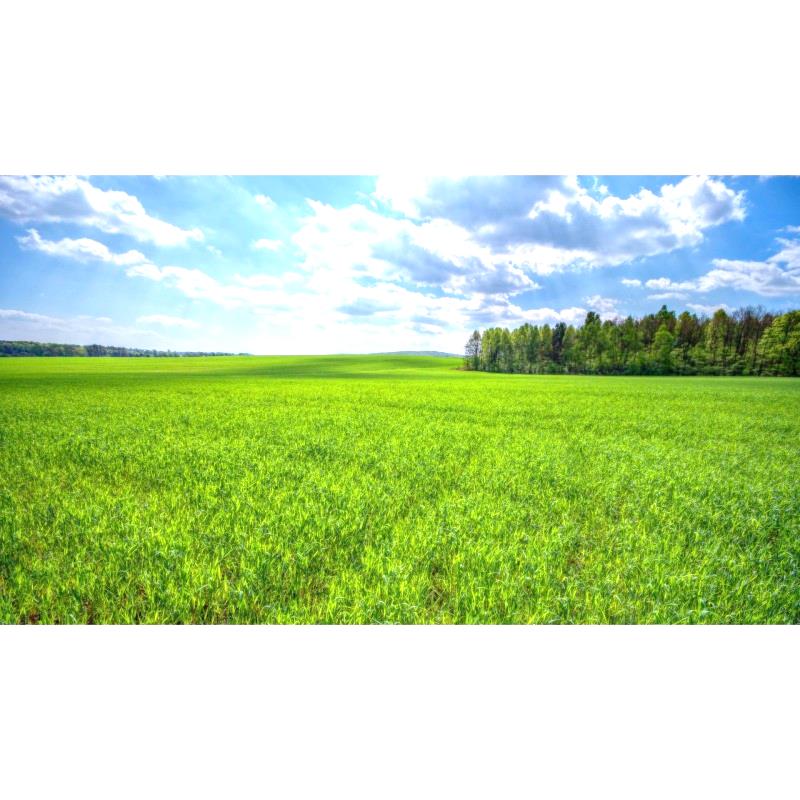 Дары леса
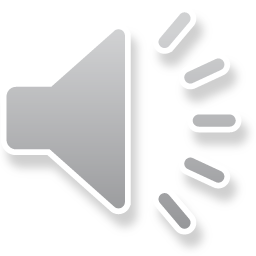 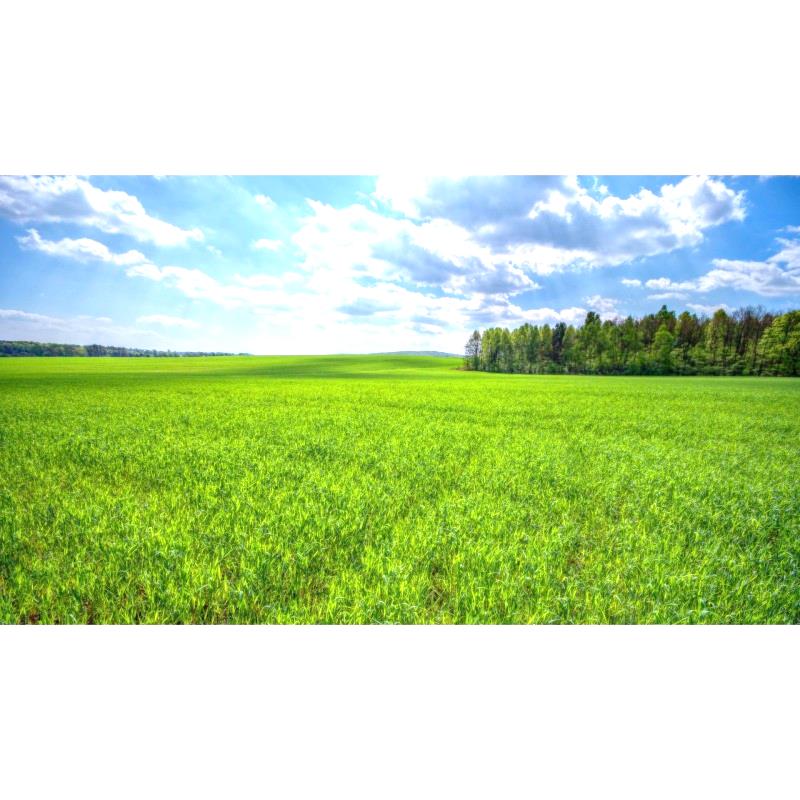 Дары леса
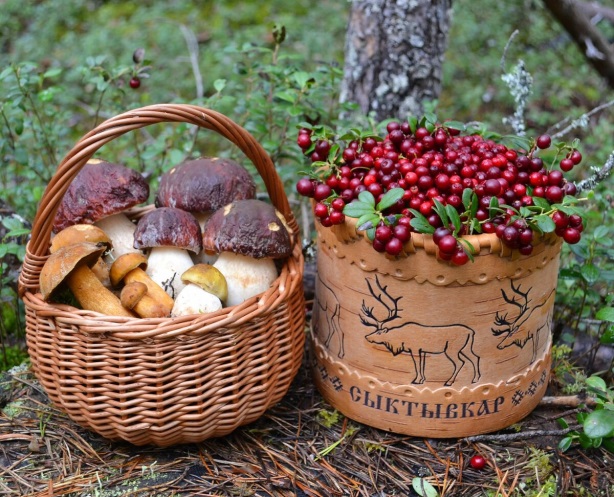 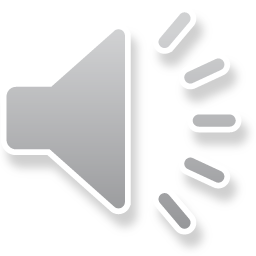 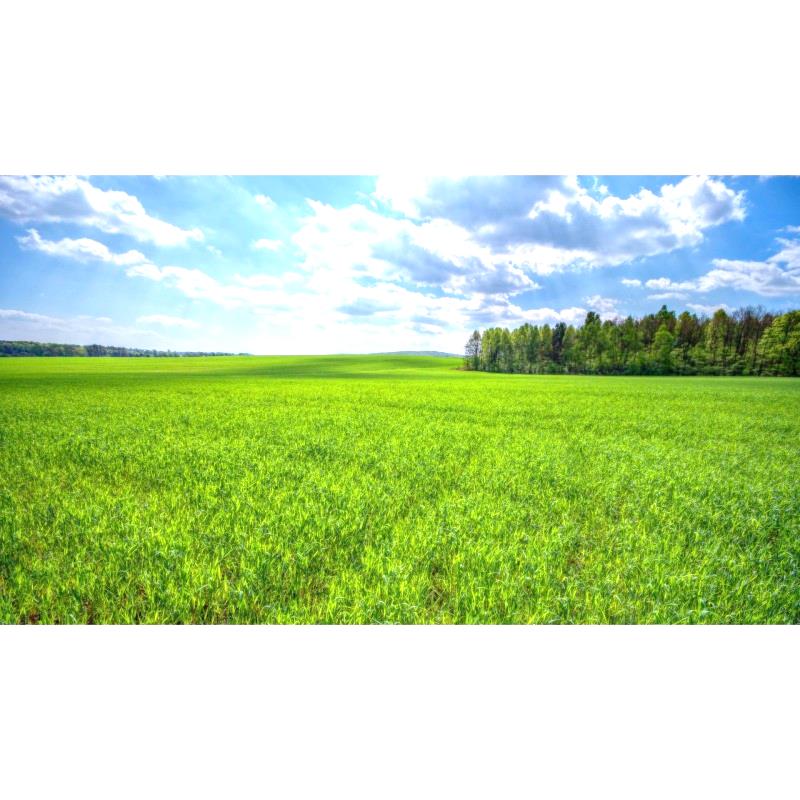 Дары леса
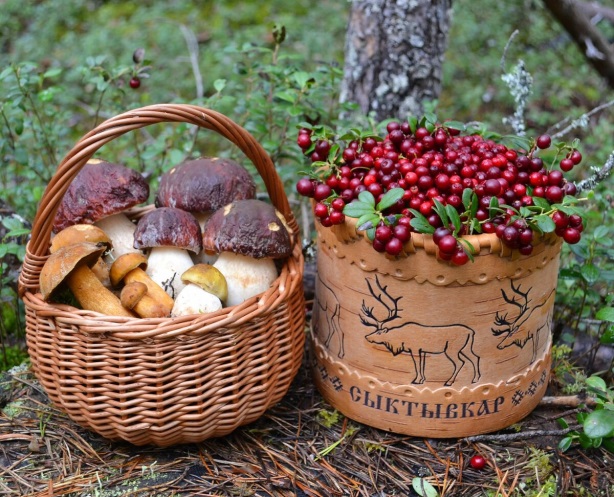 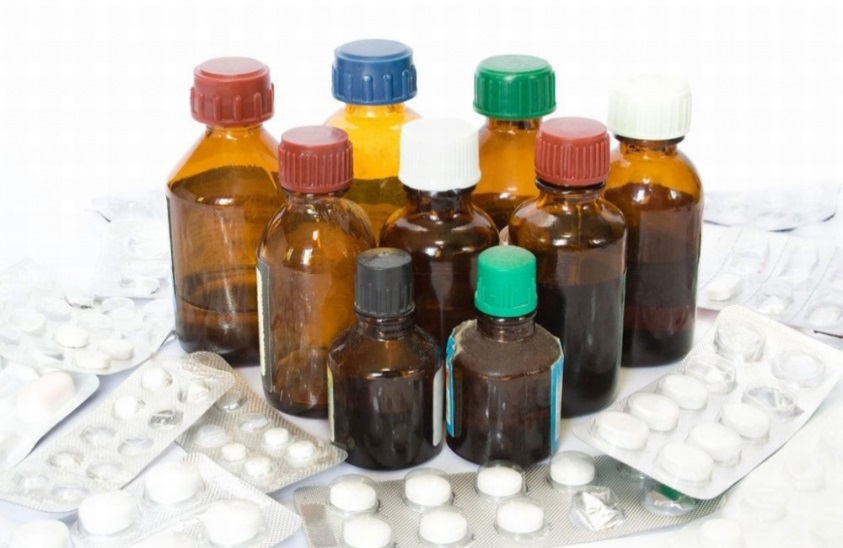 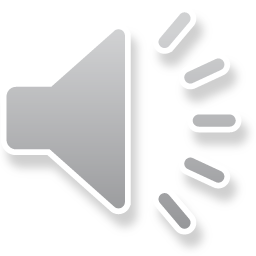 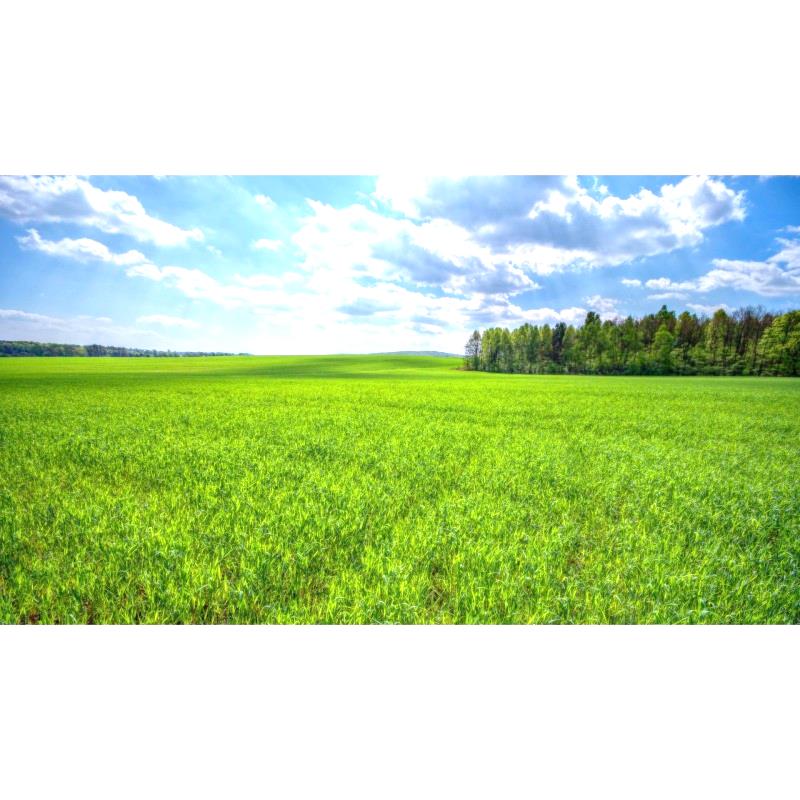 Дары леса
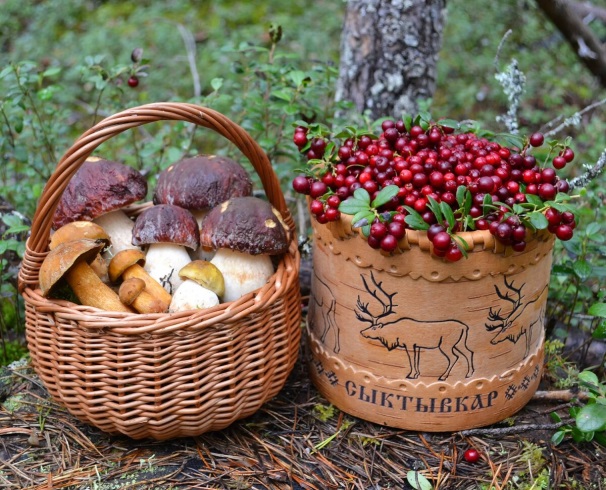 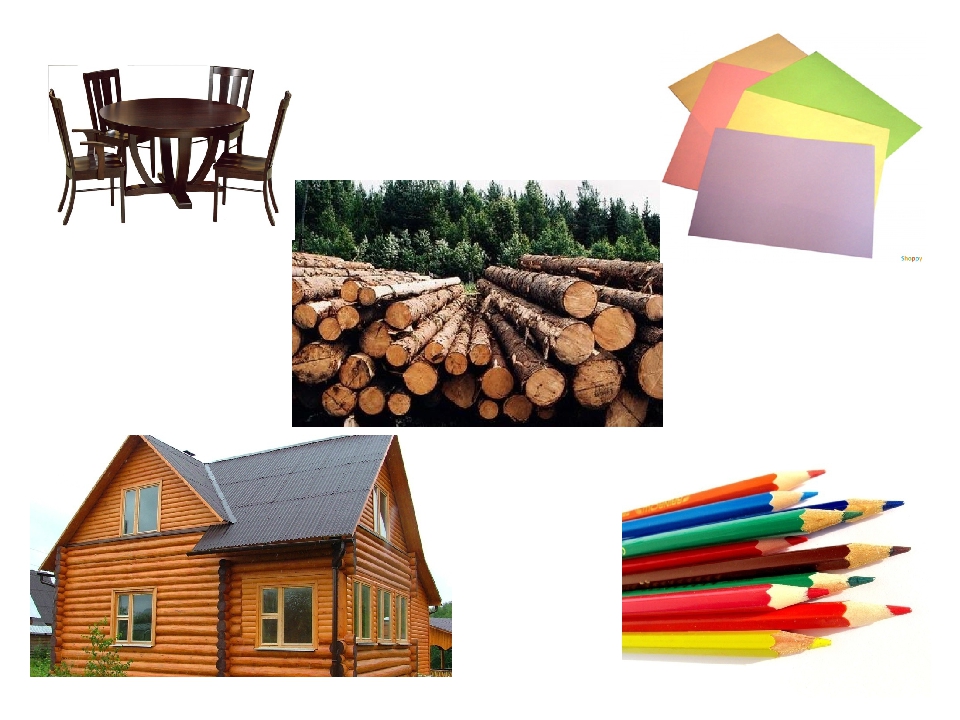 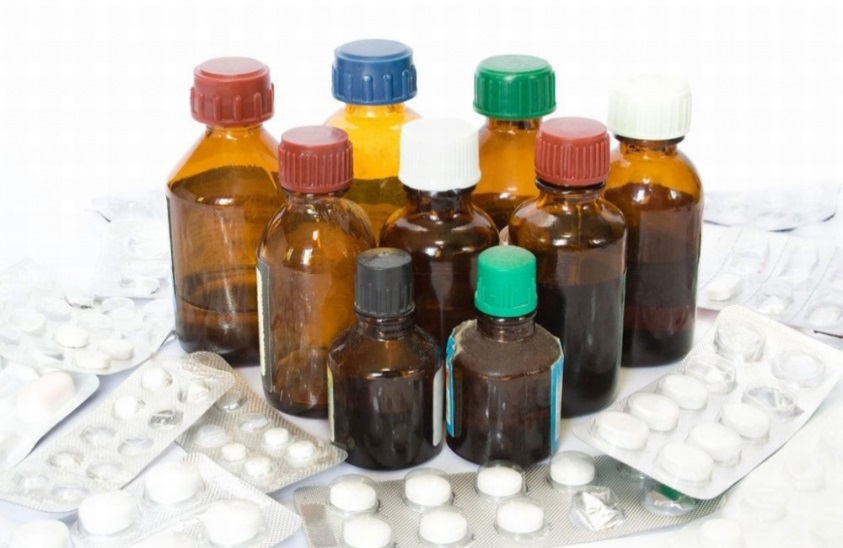 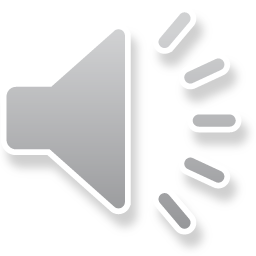 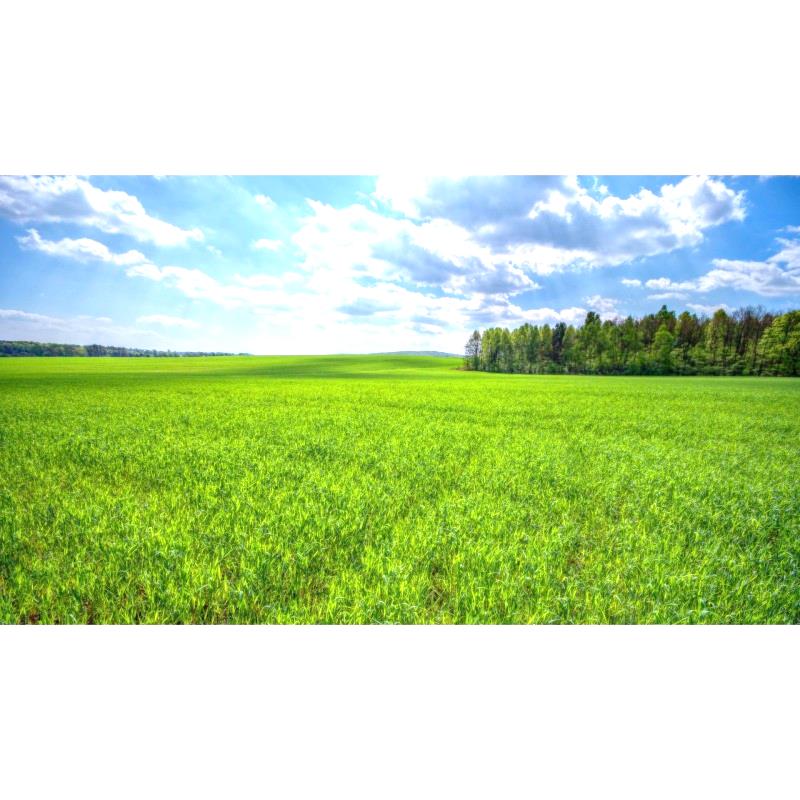 Дары леса
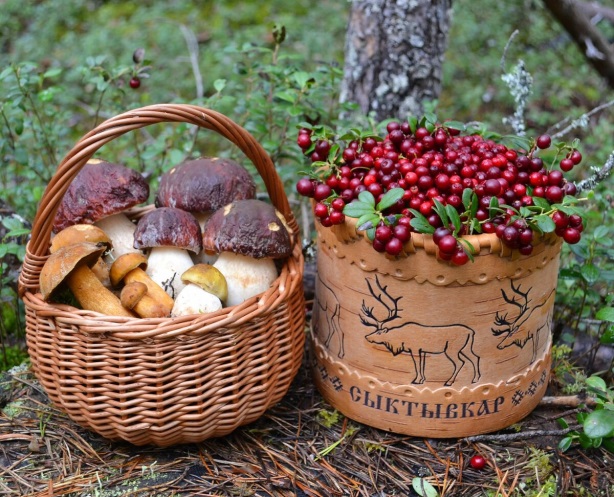 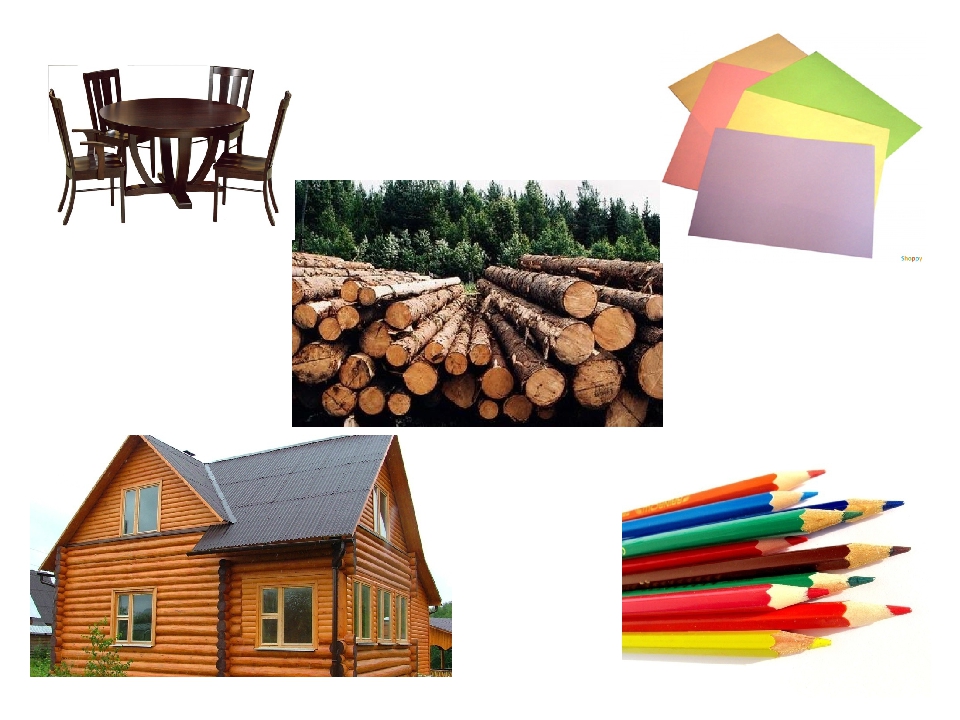 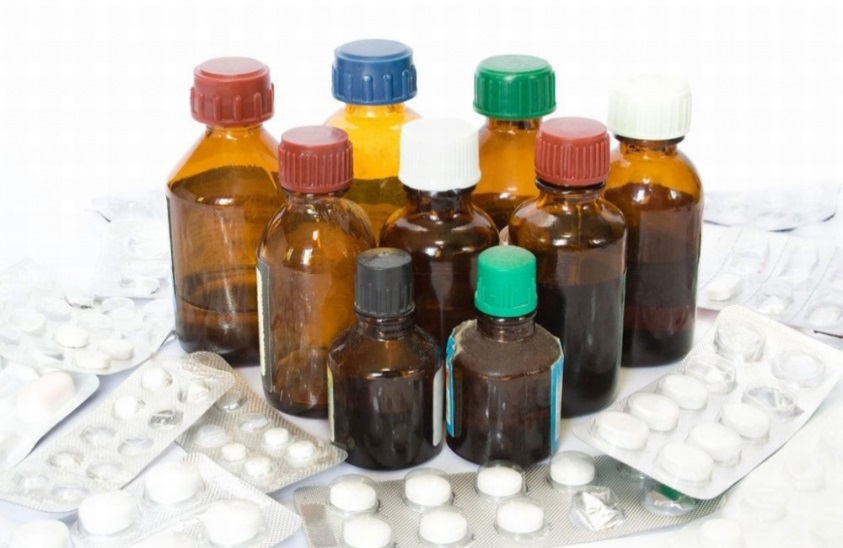 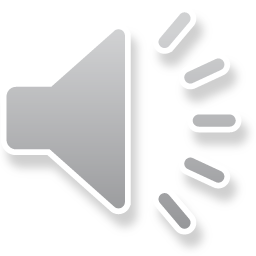 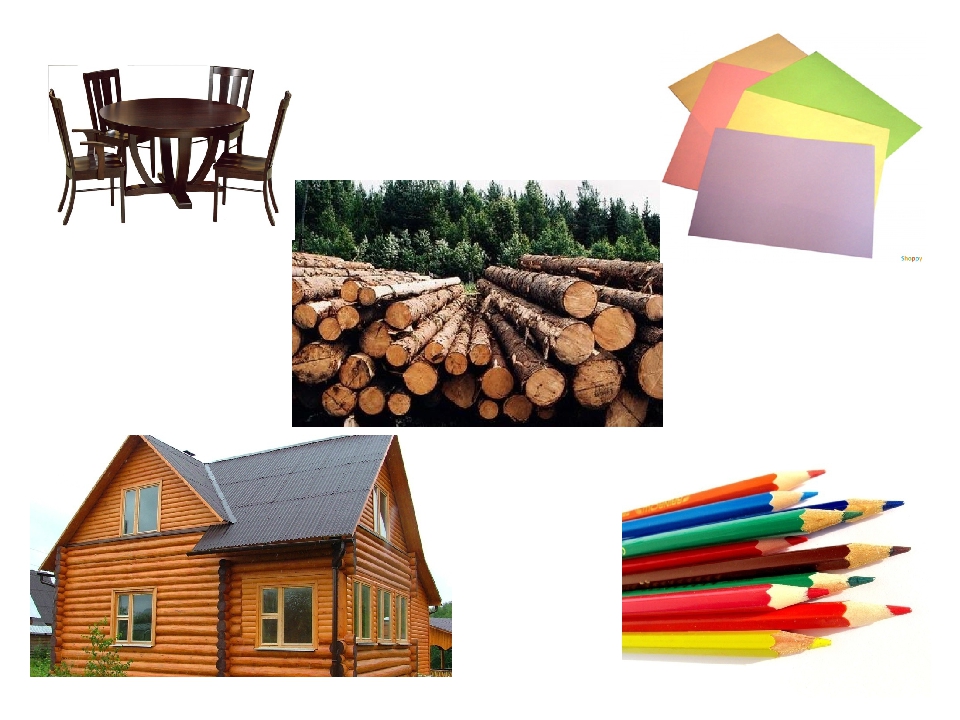 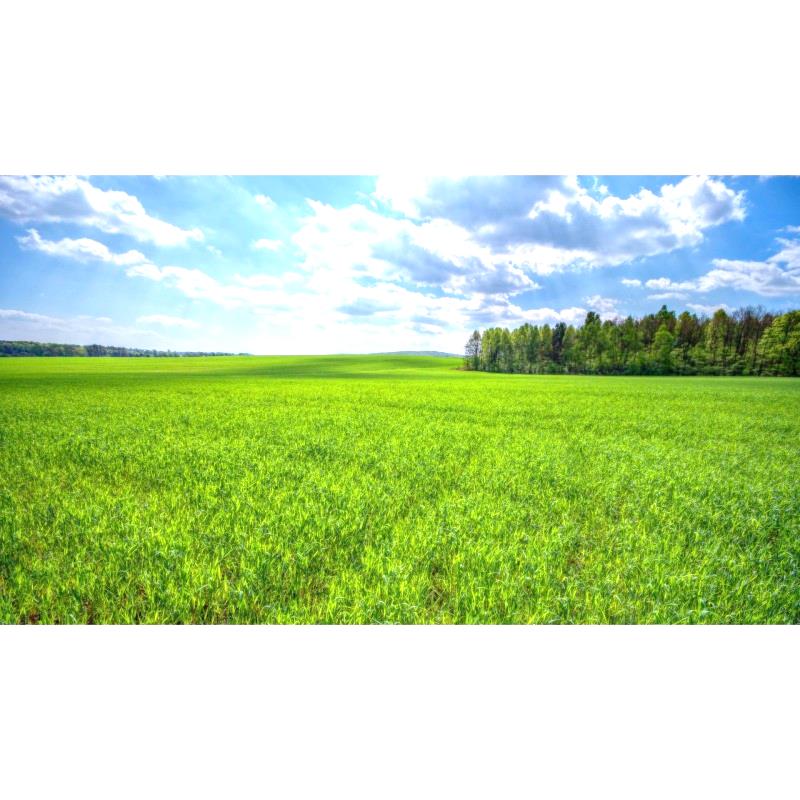 Дары леса
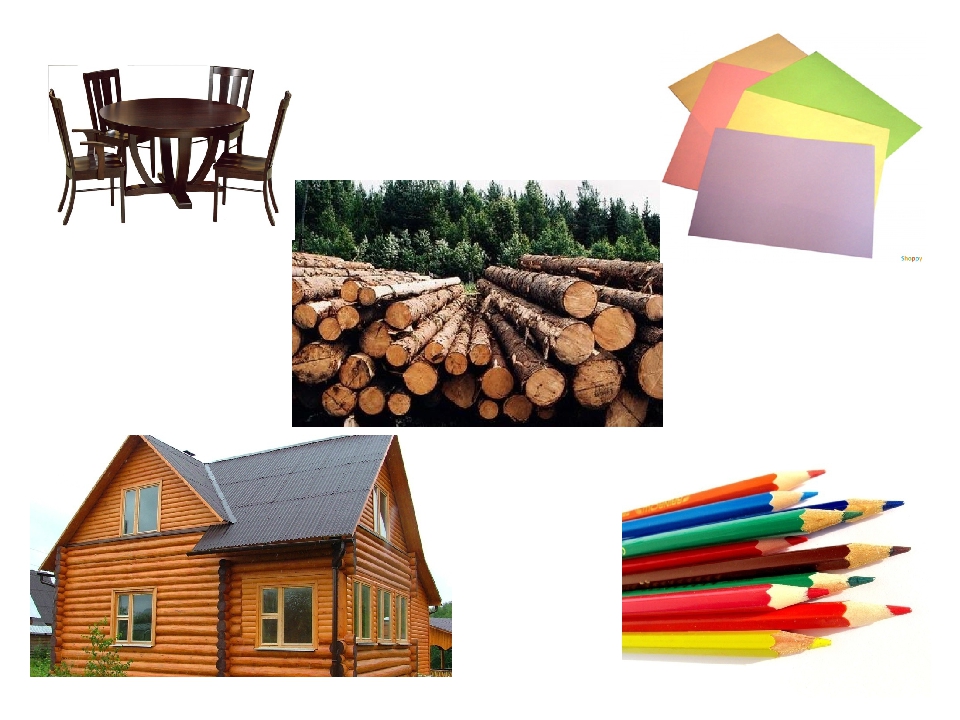 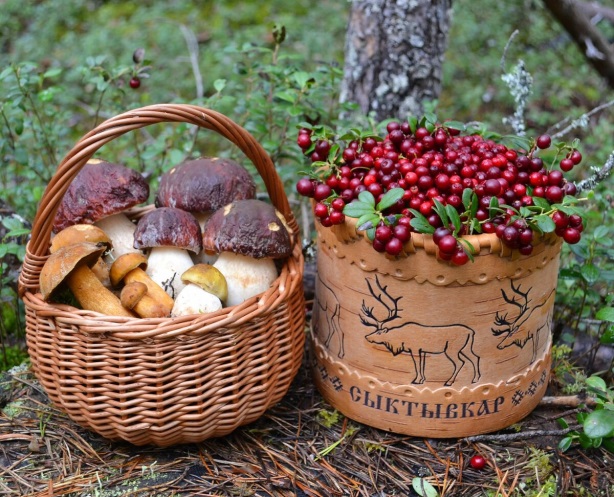 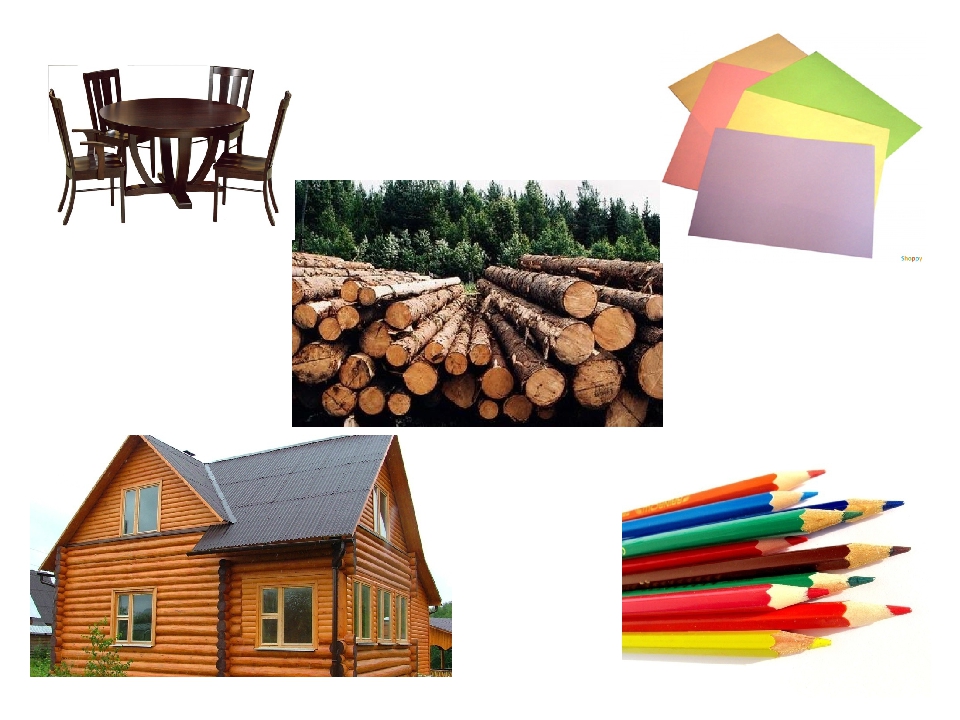 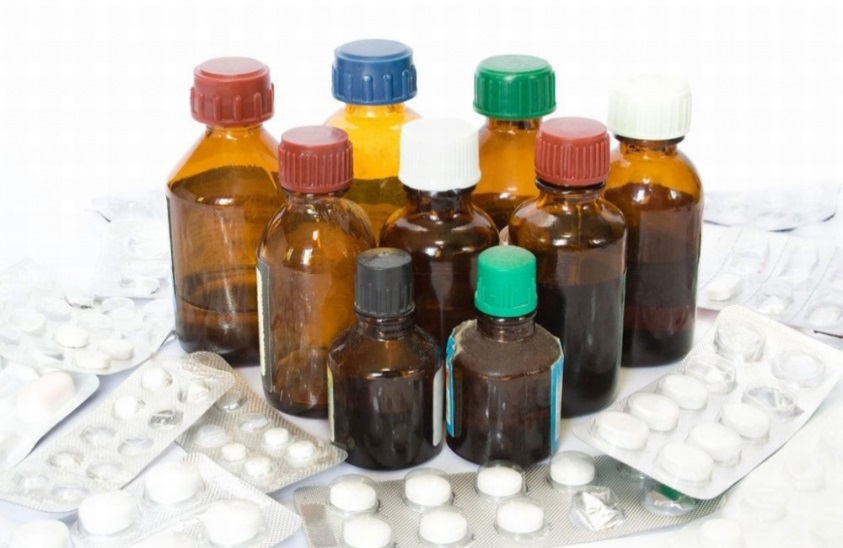 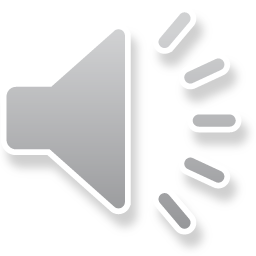 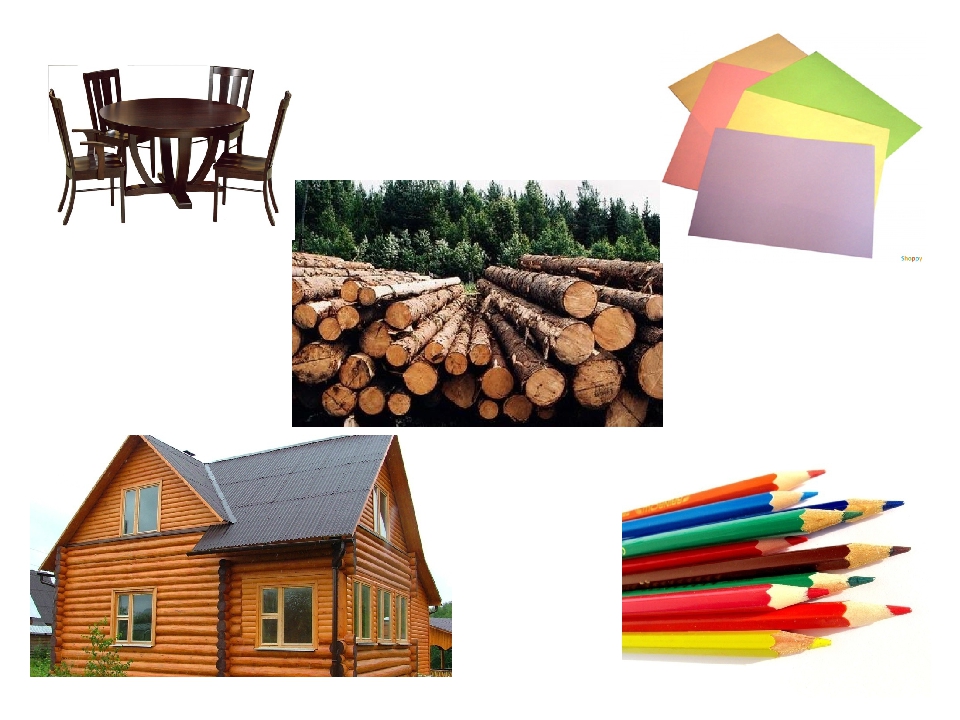 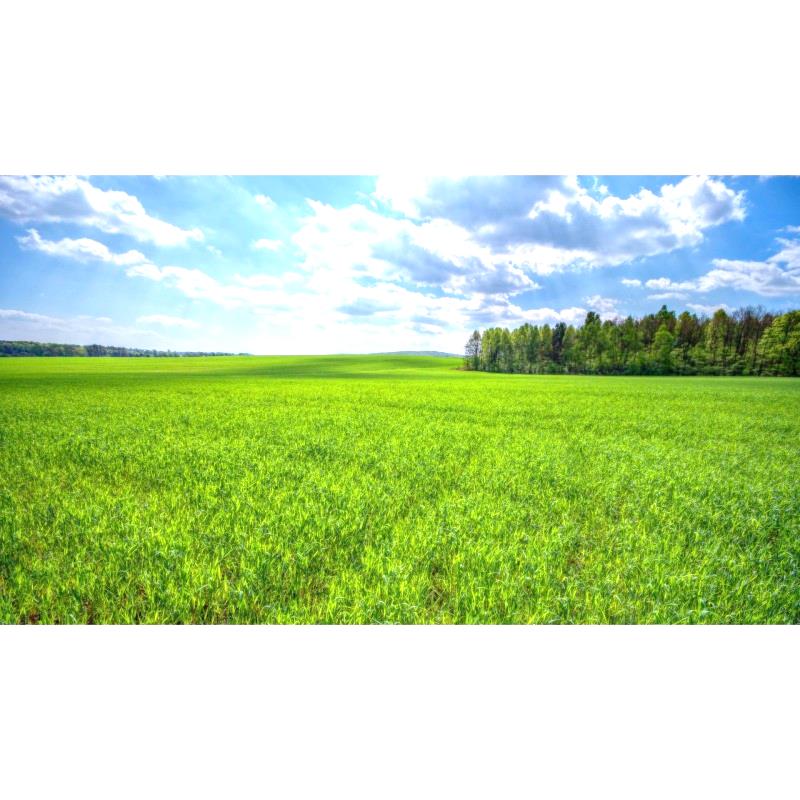 Дары леса
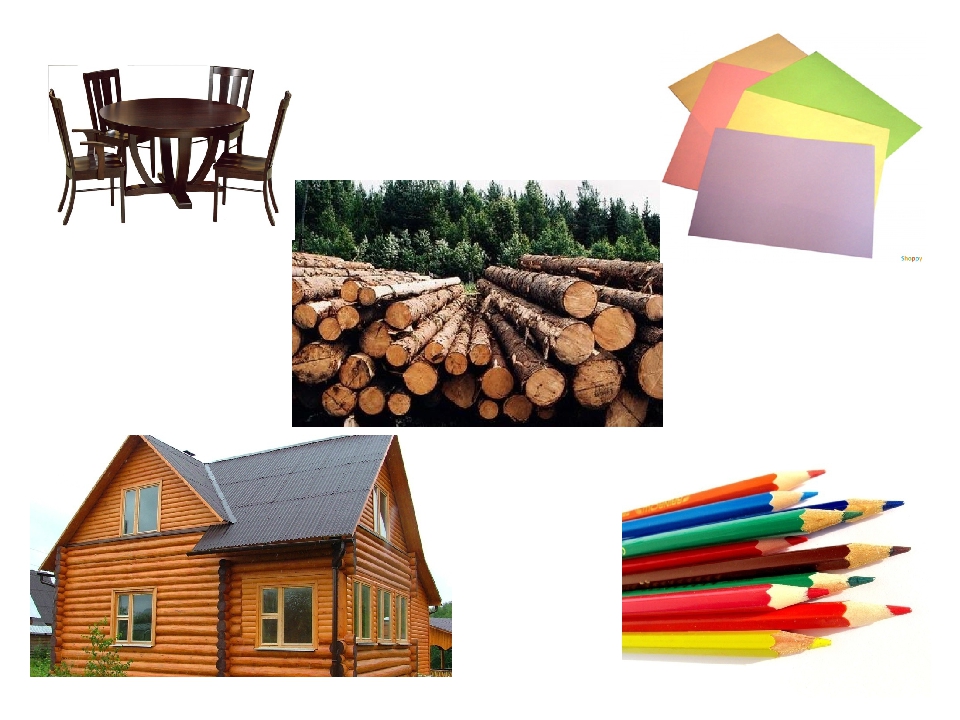 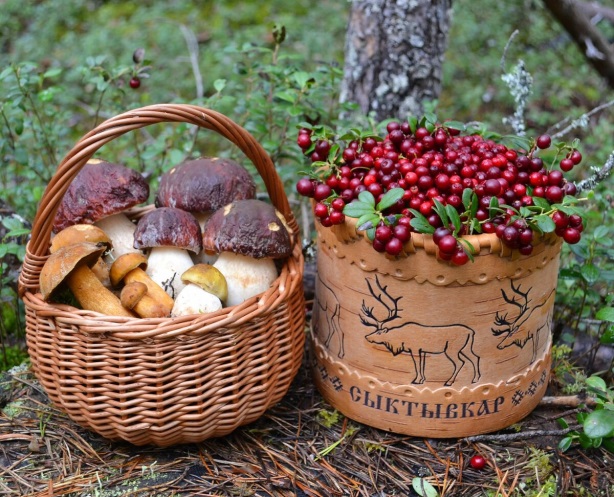 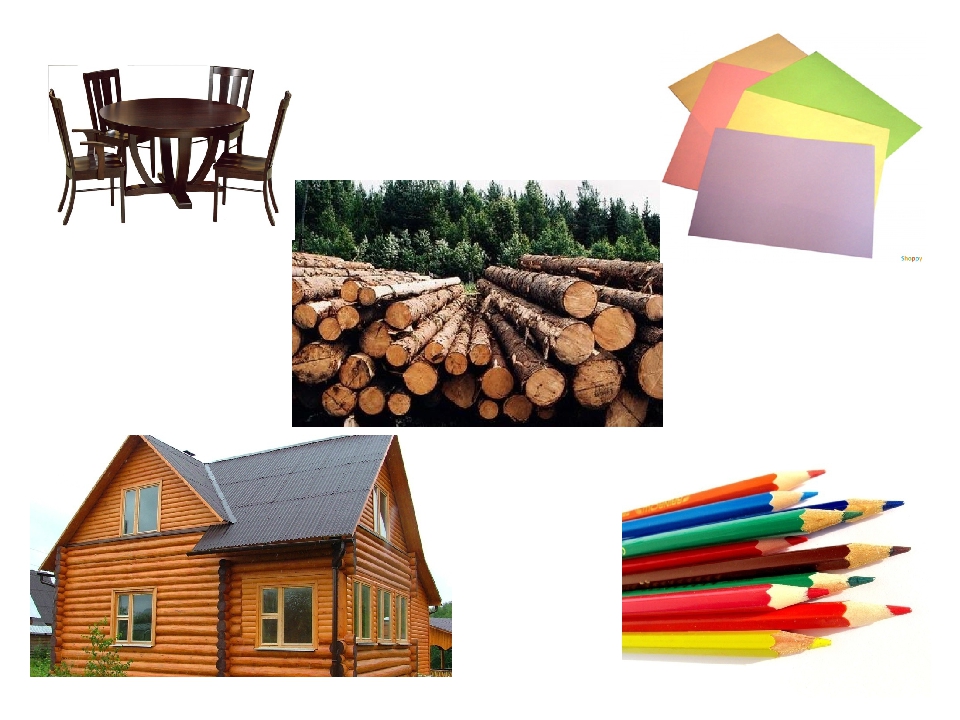 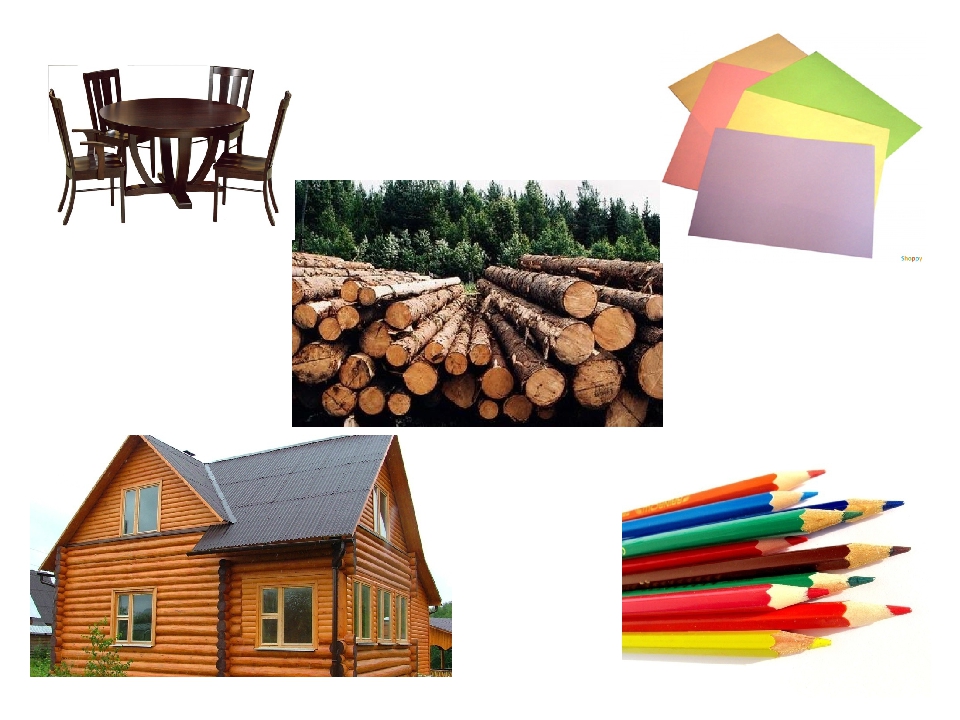 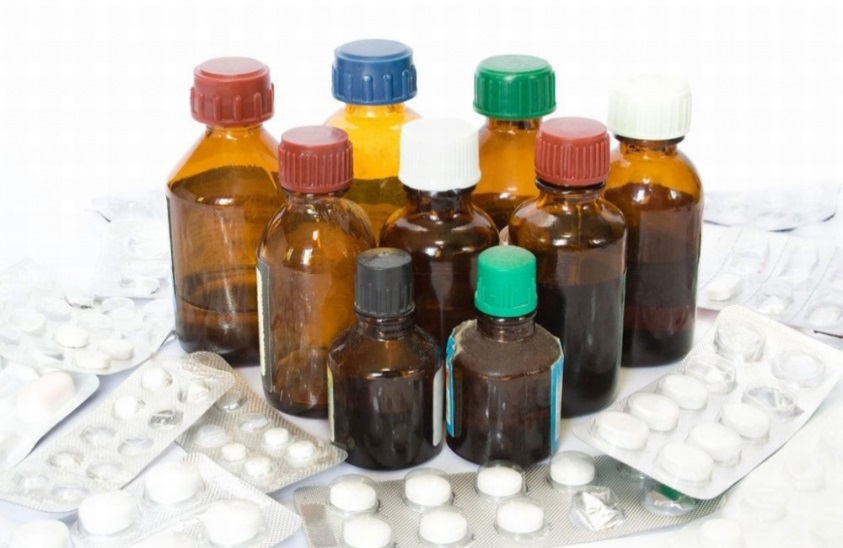 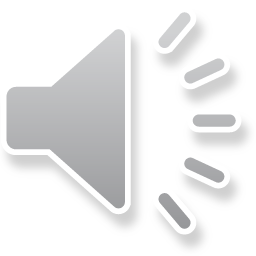 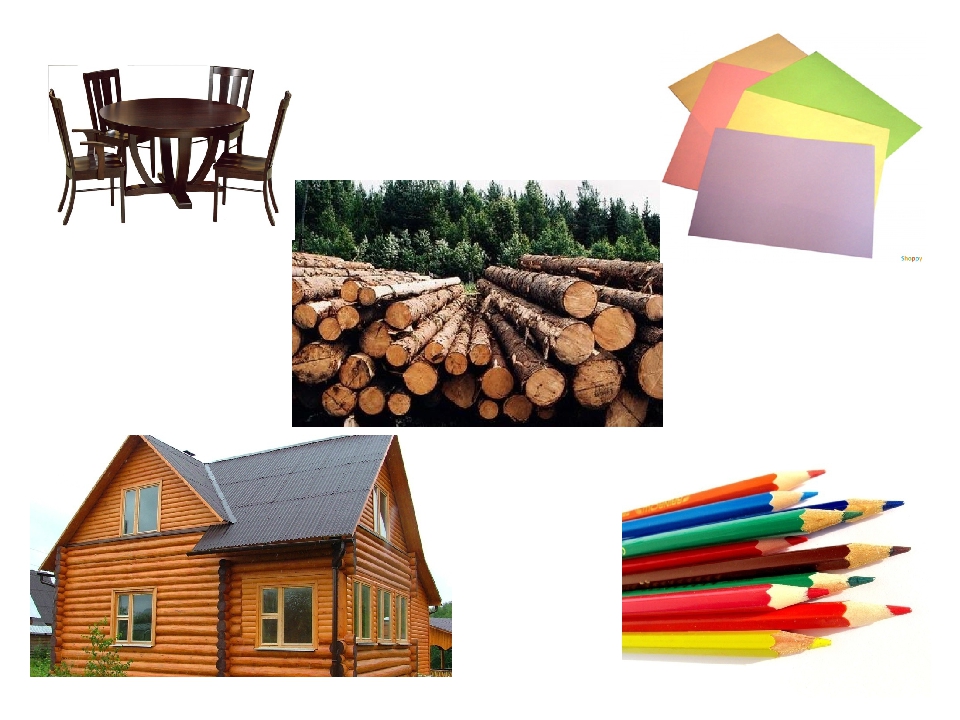 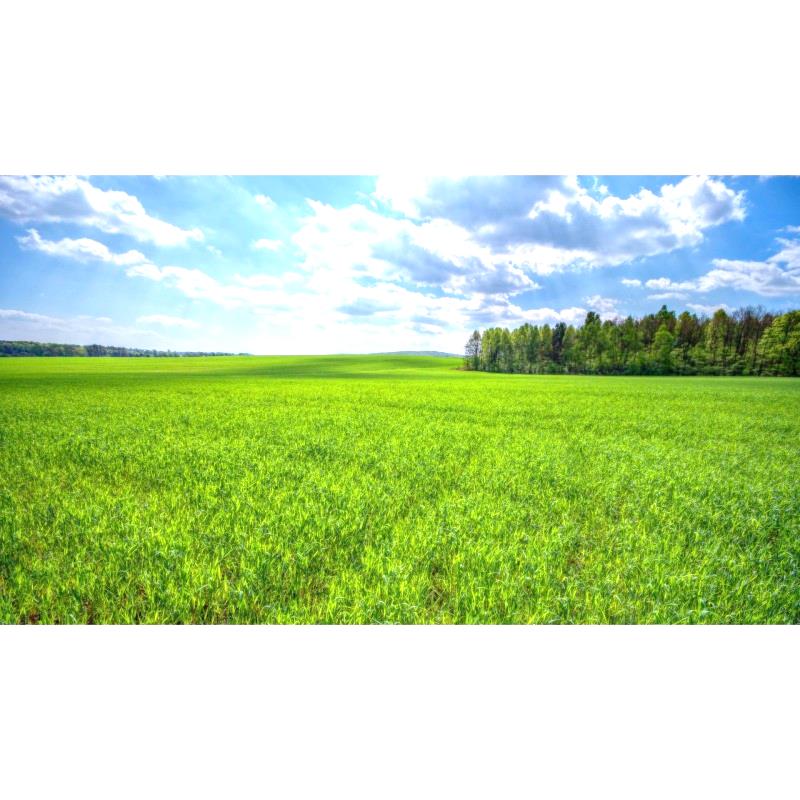 Дары леса
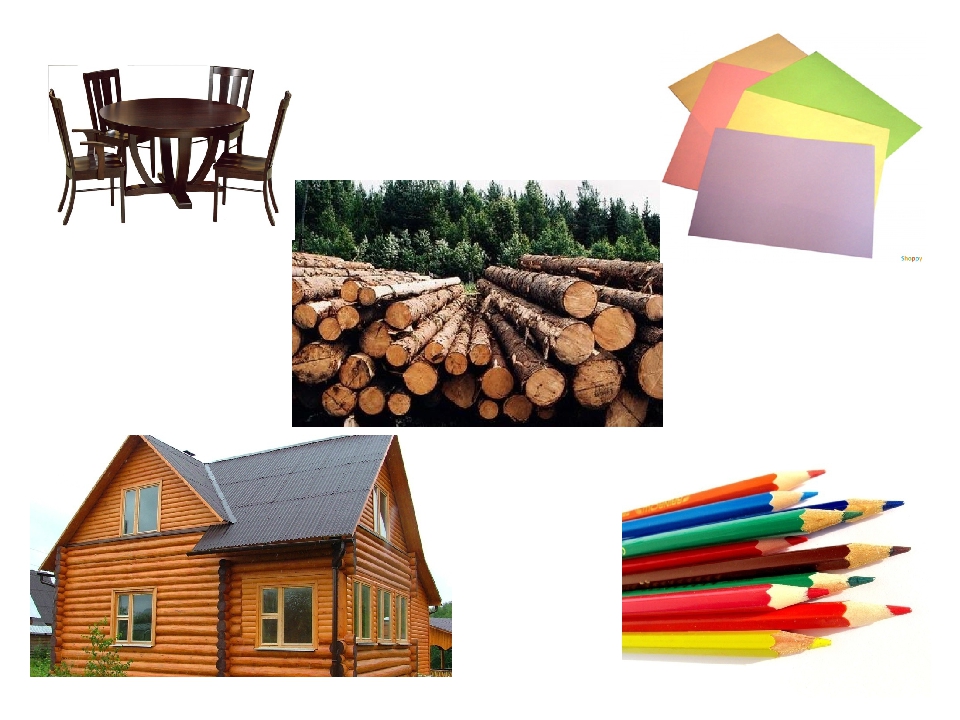 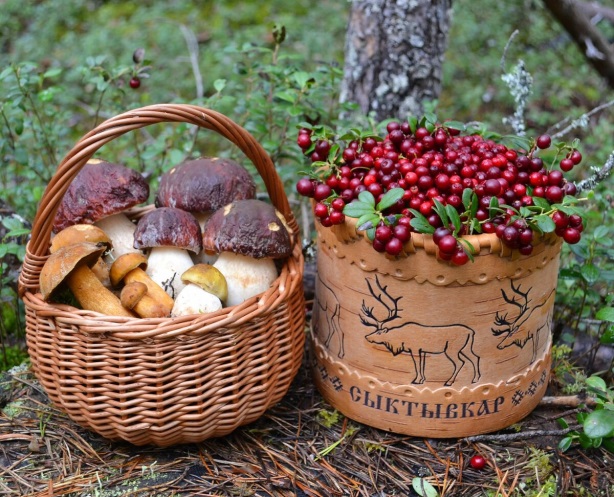 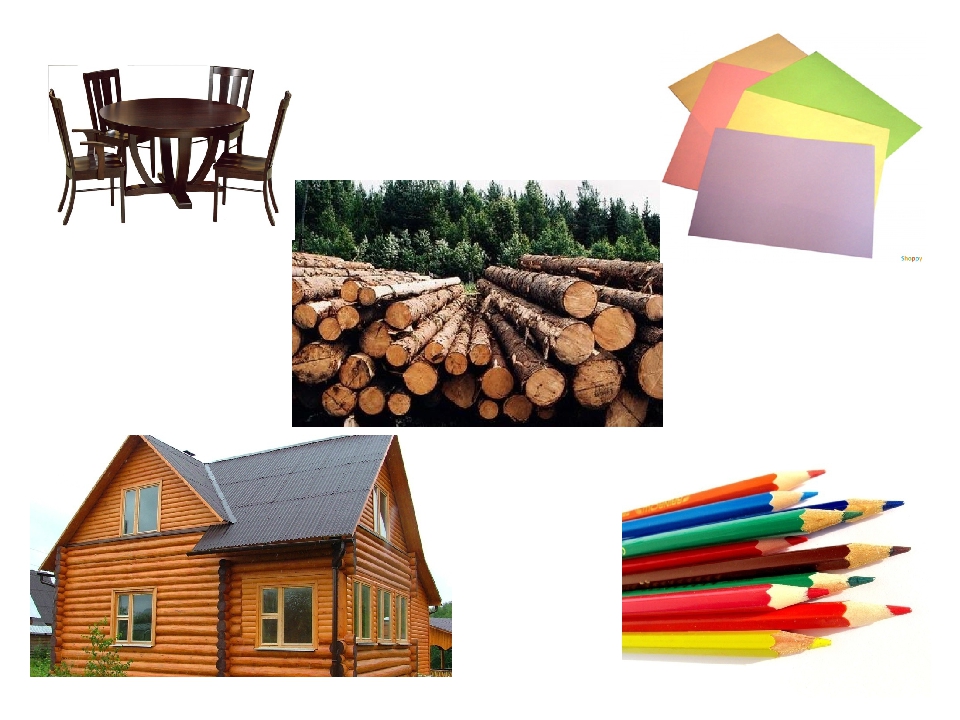 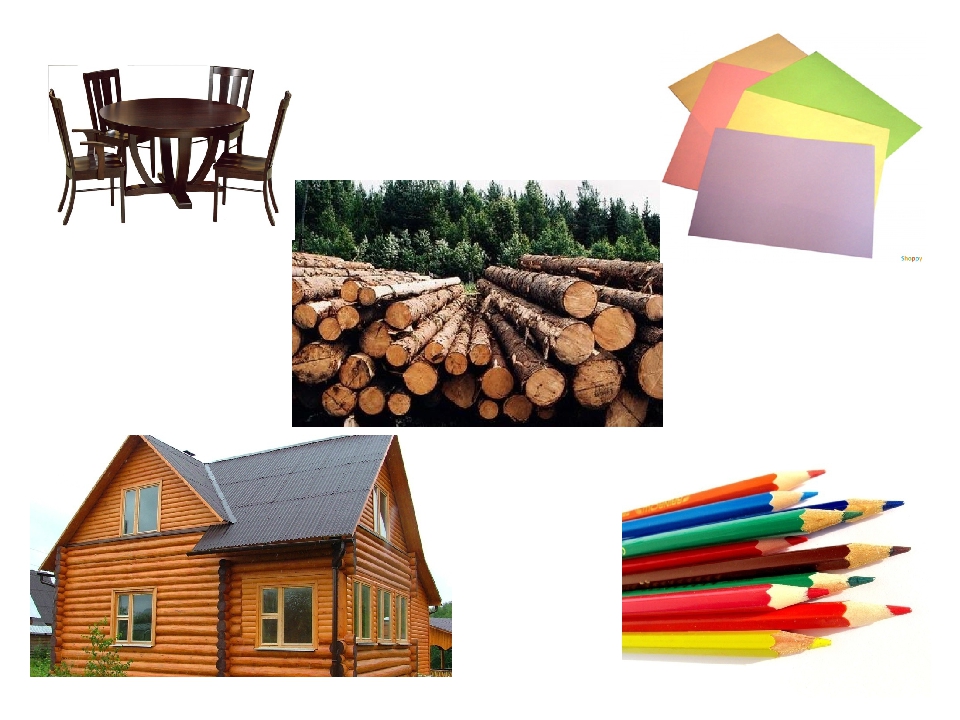 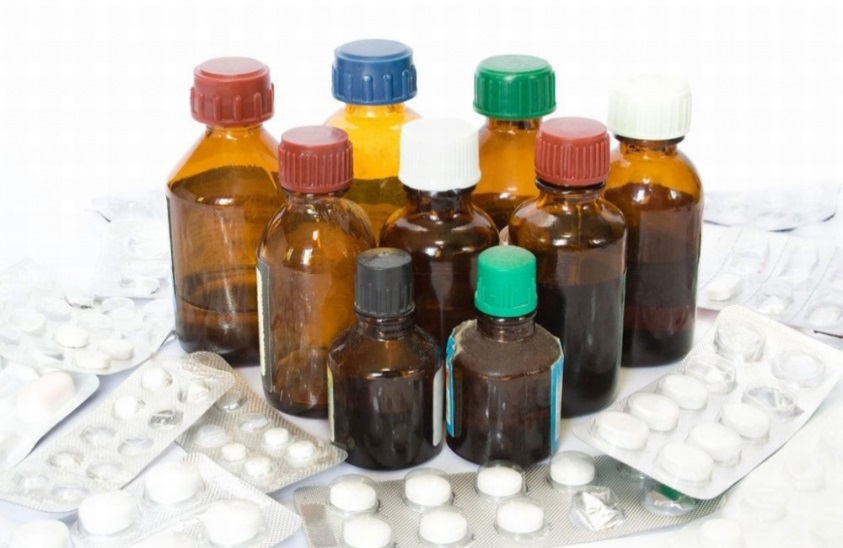 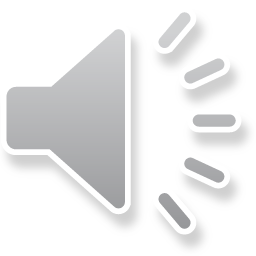 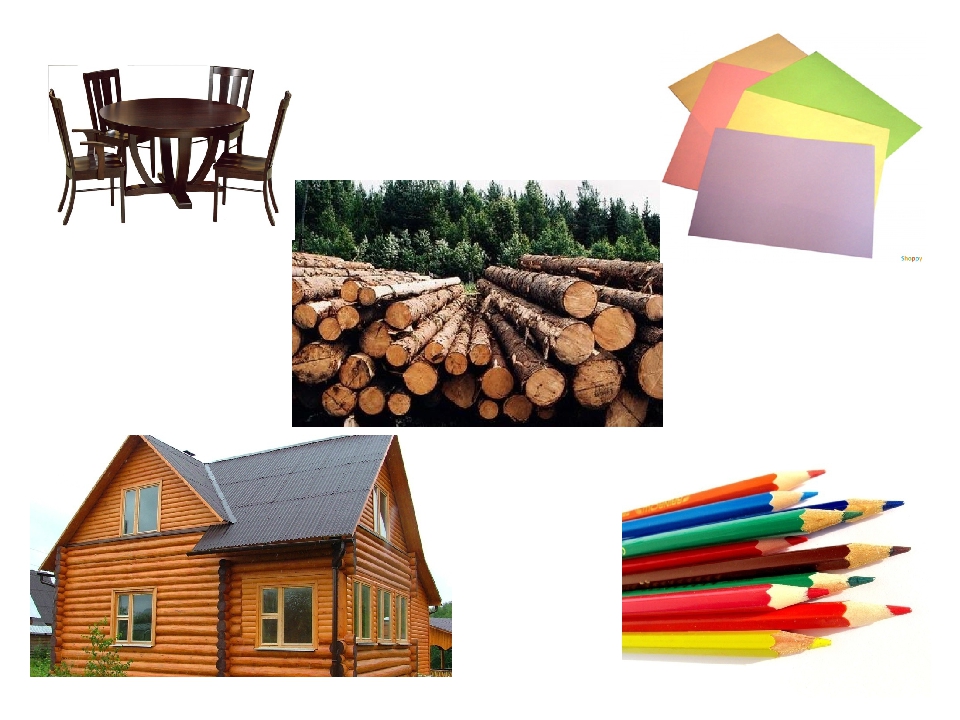 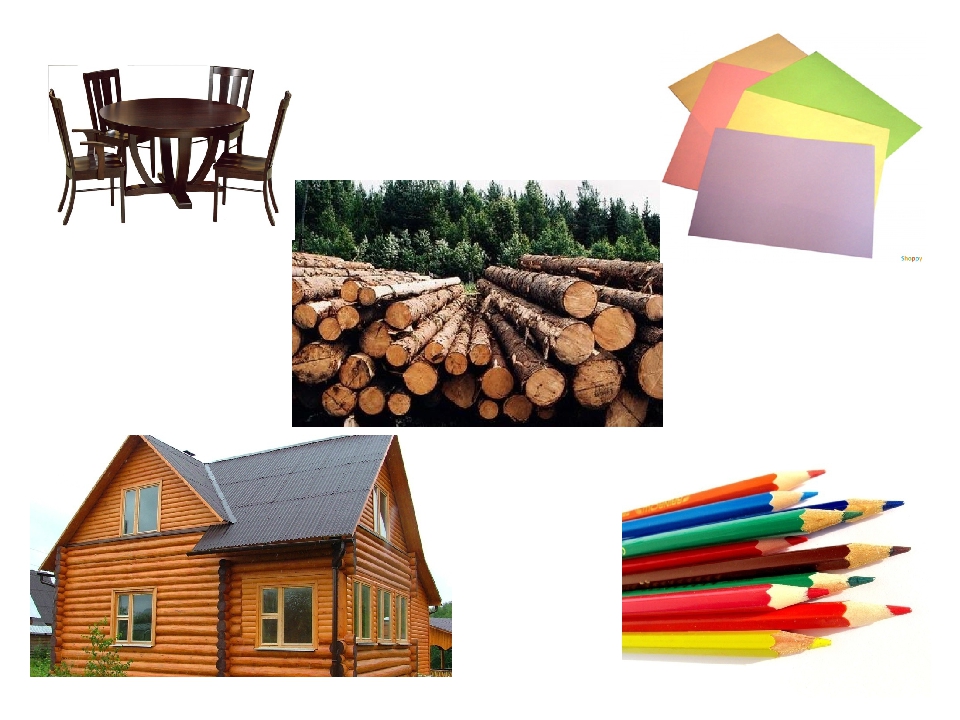 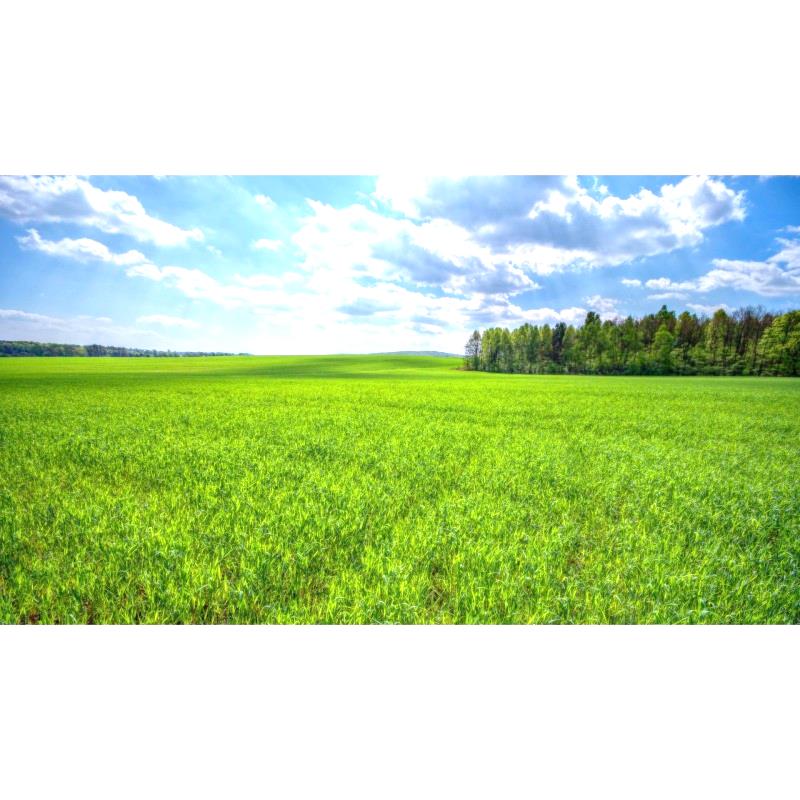 Дары леса
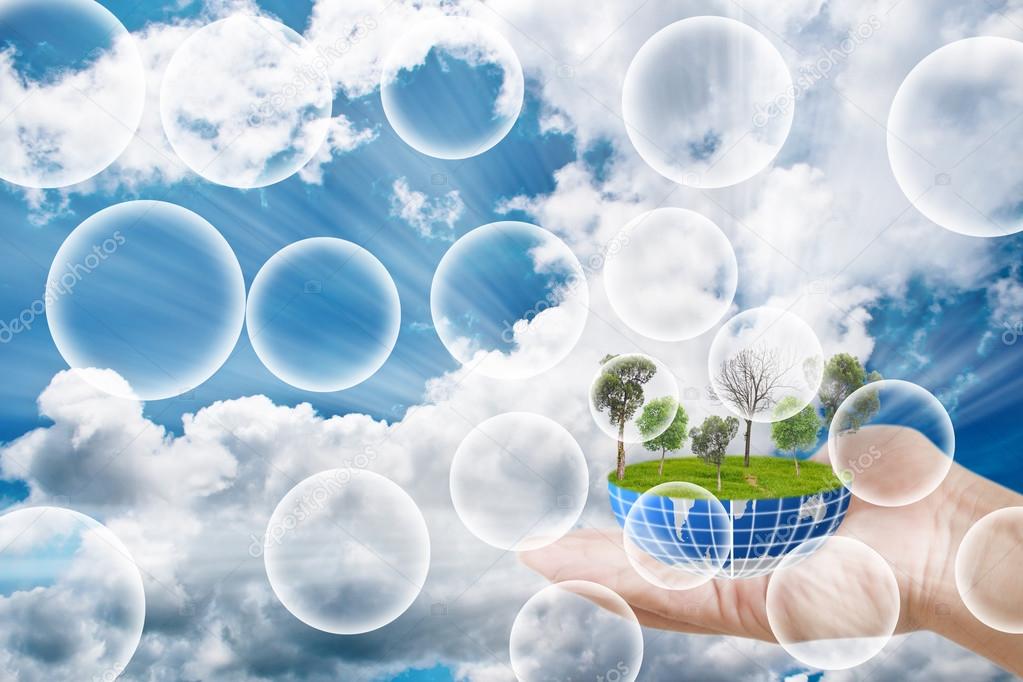 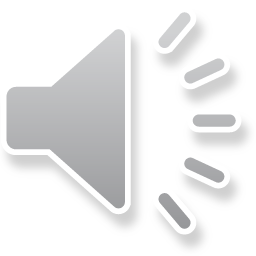 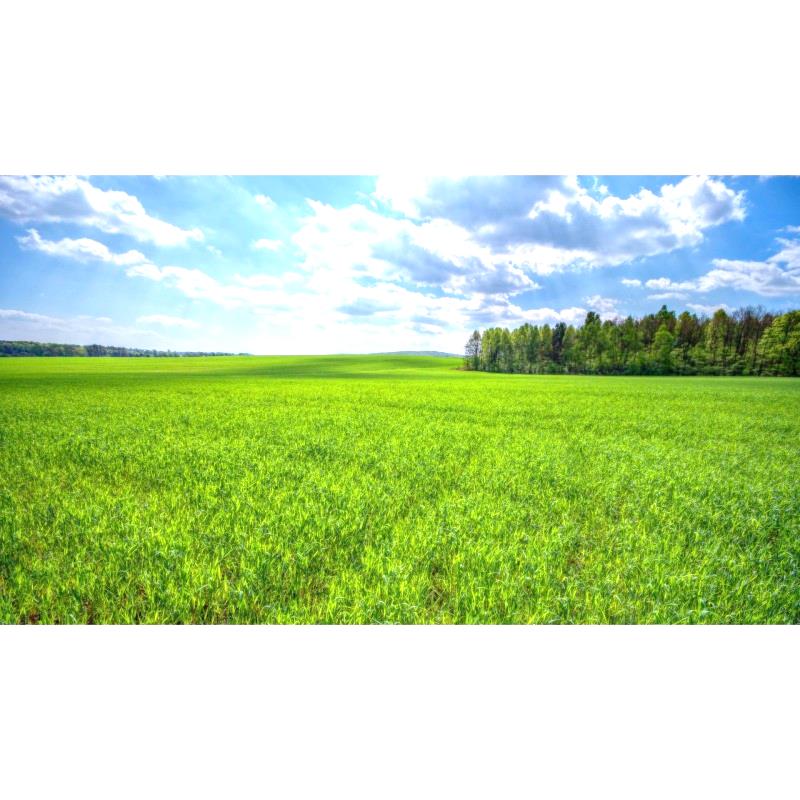 Правила поведения в лесу
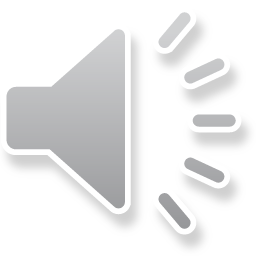 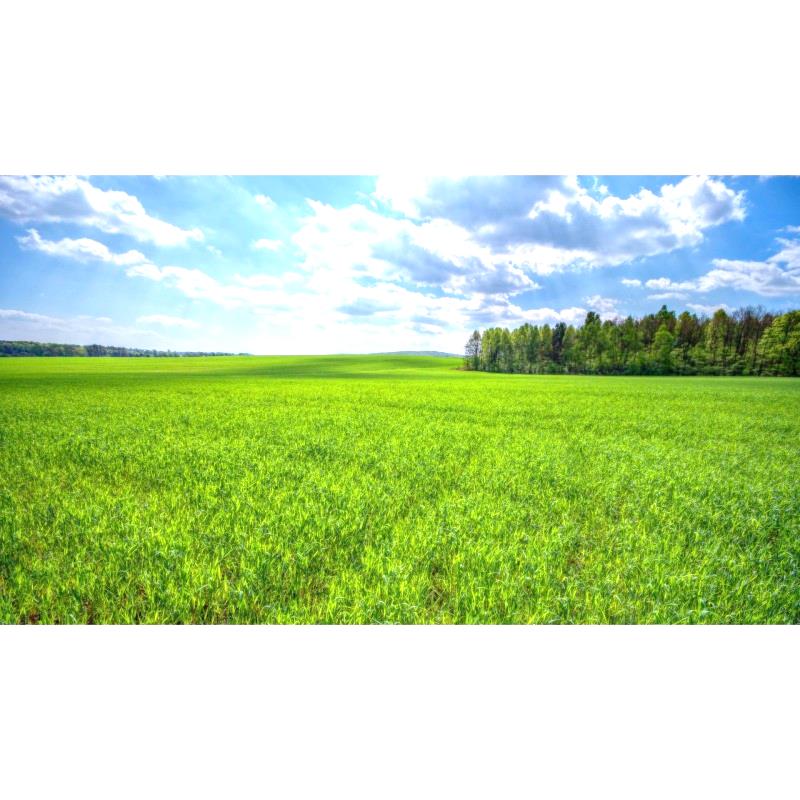 Правила поведения в лесу
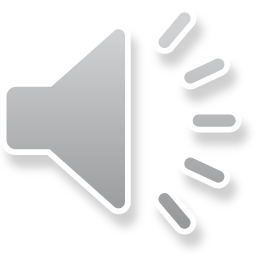 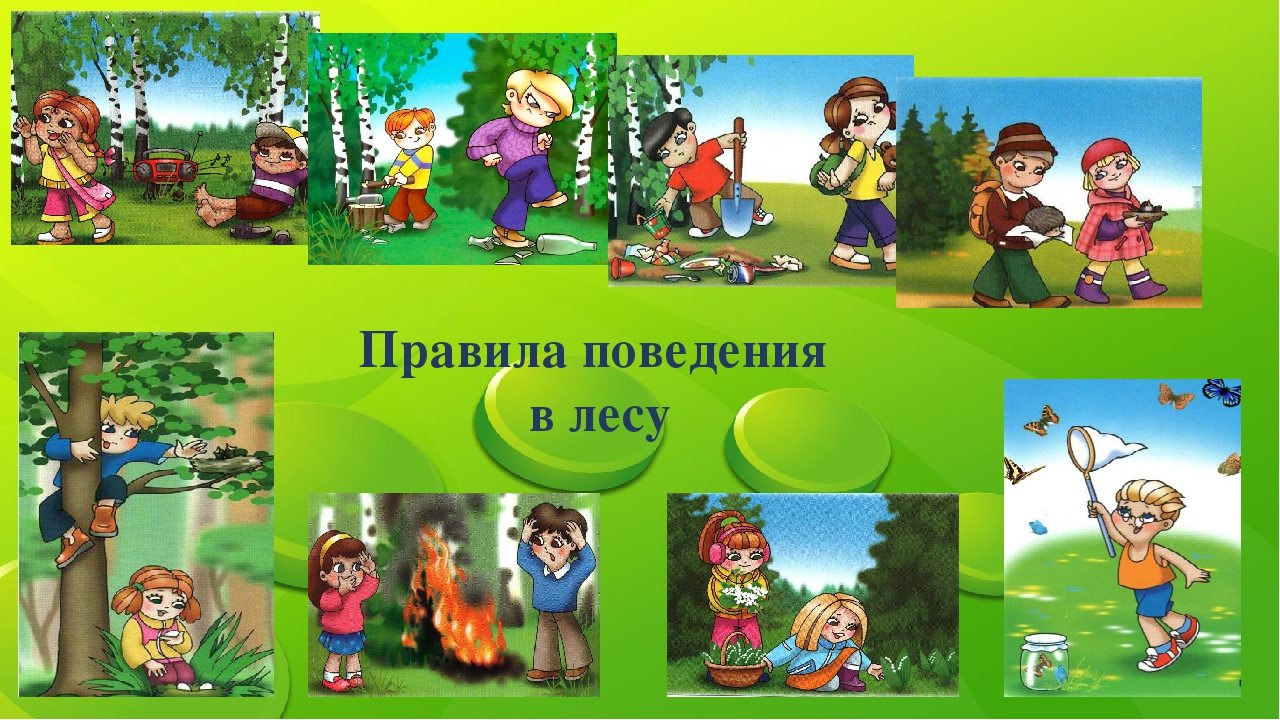 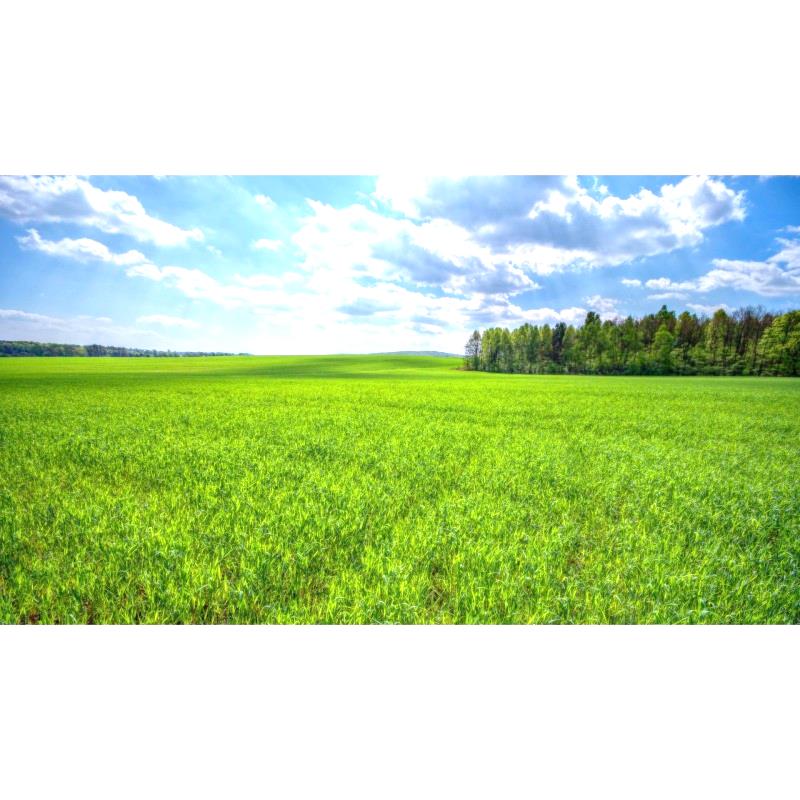 Правила поведения в лесу
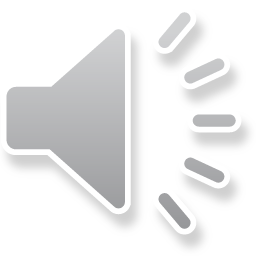 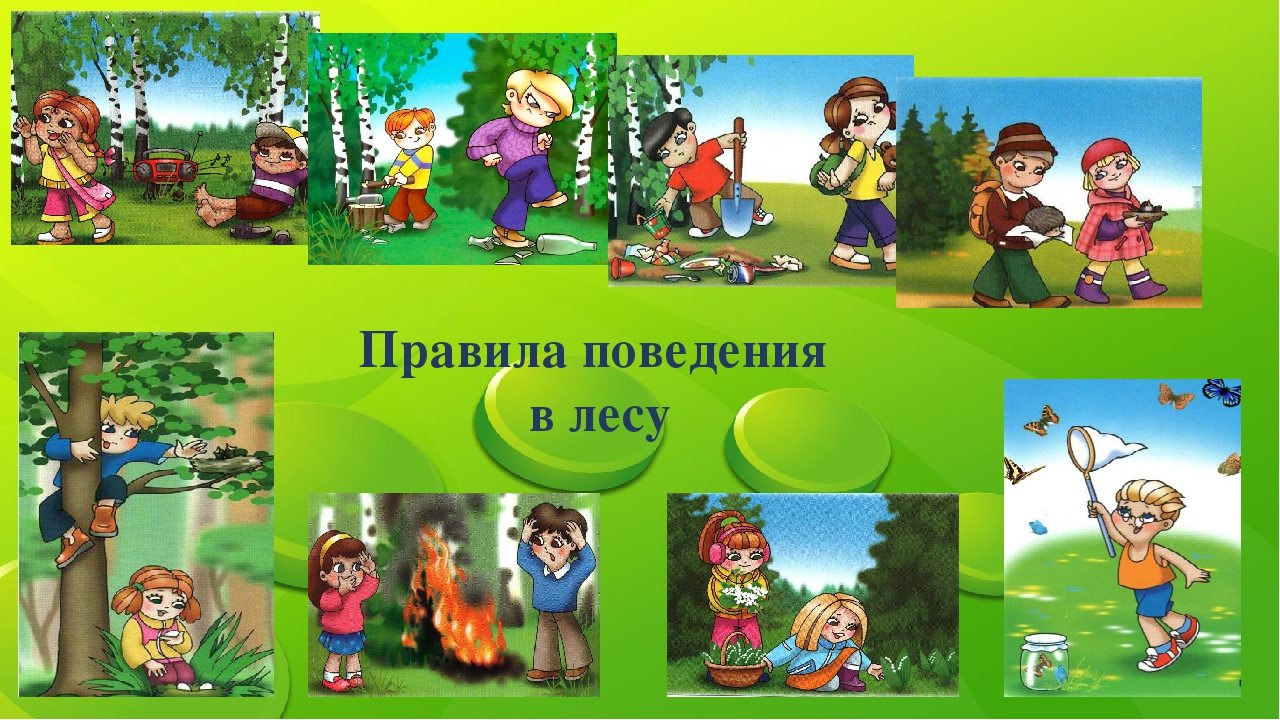 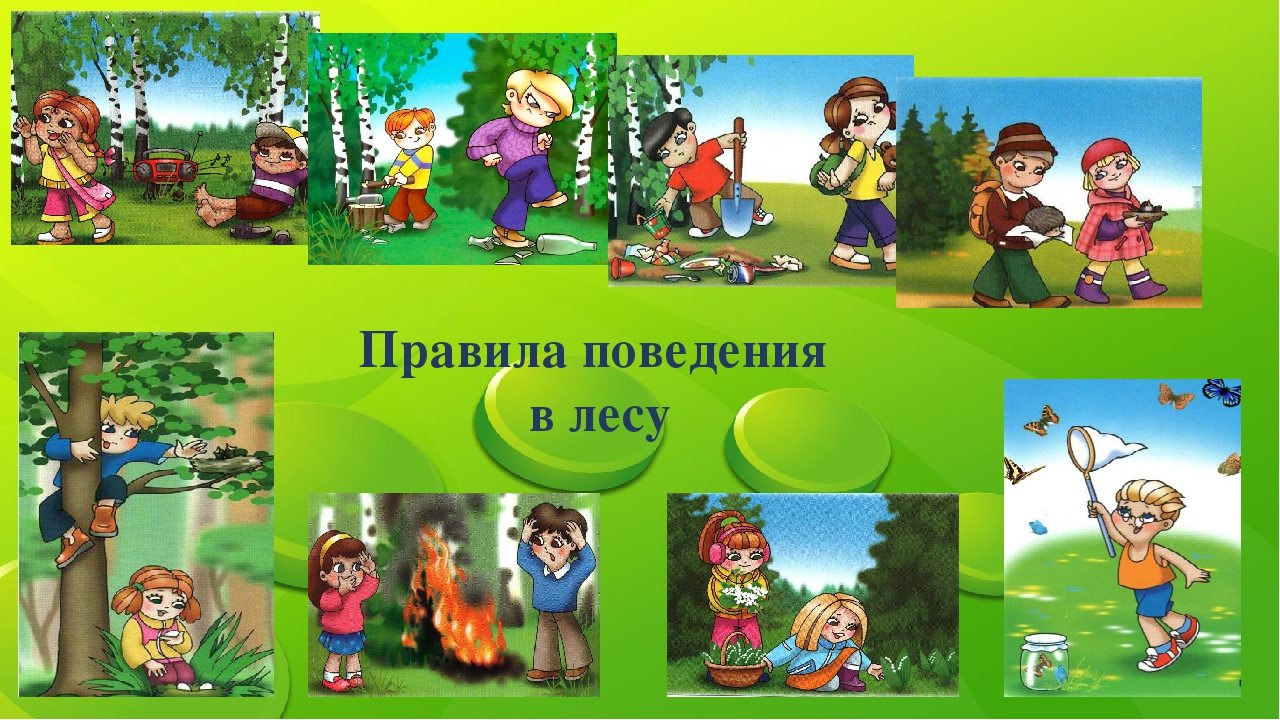 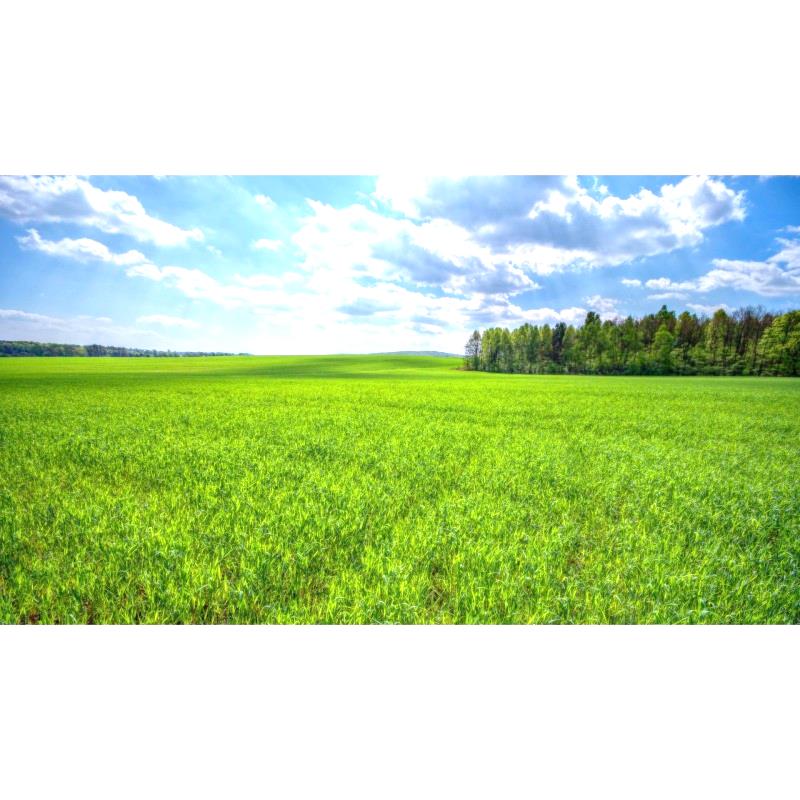 Правила поведения в лесу
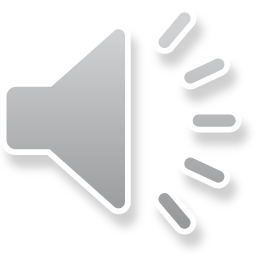 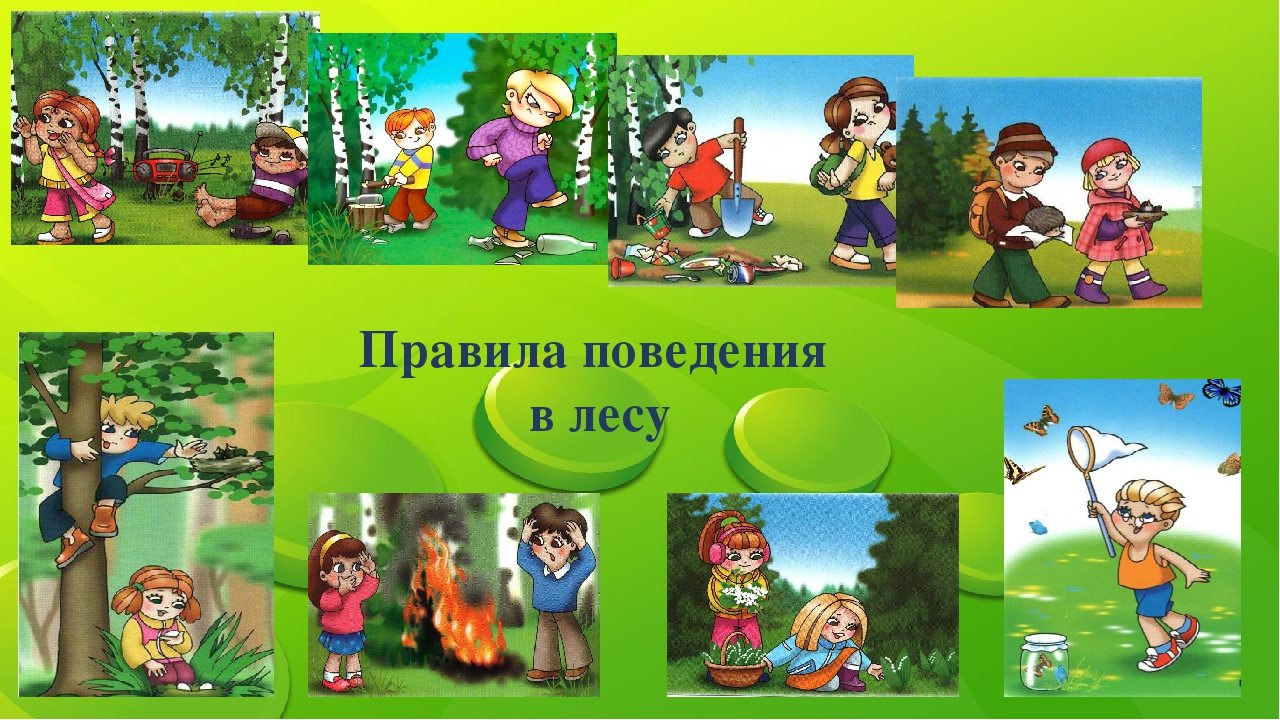 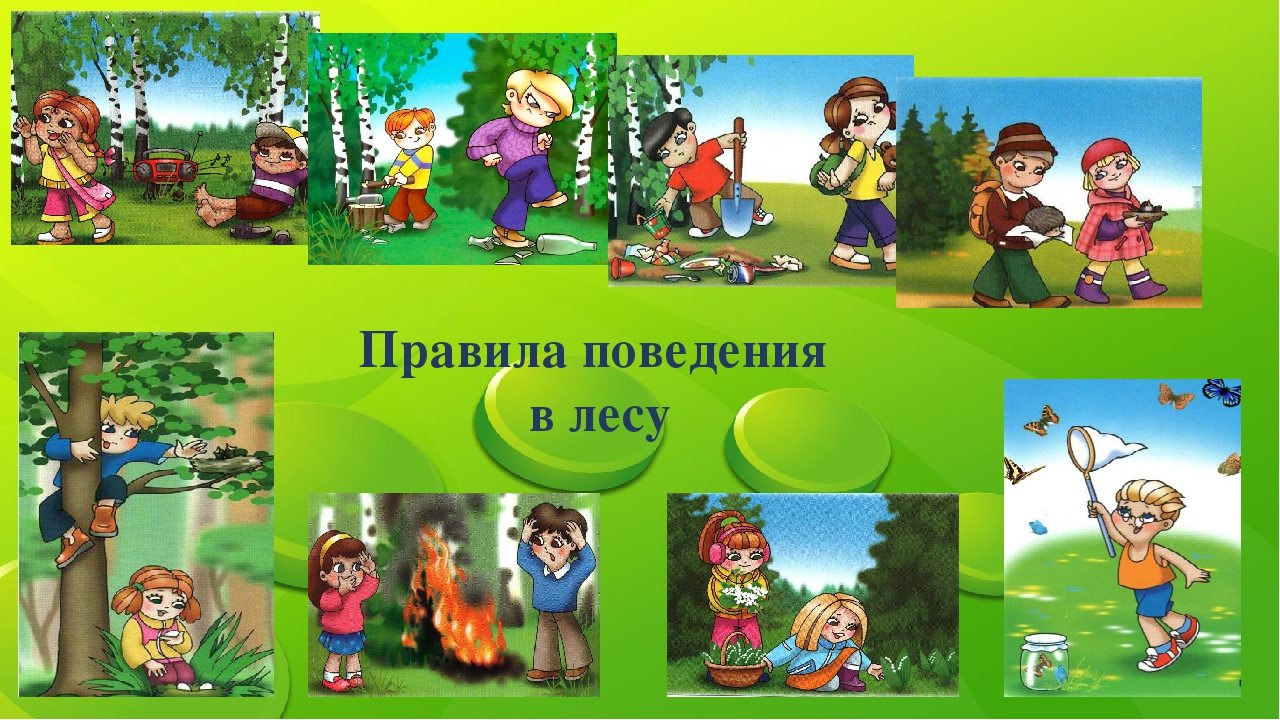 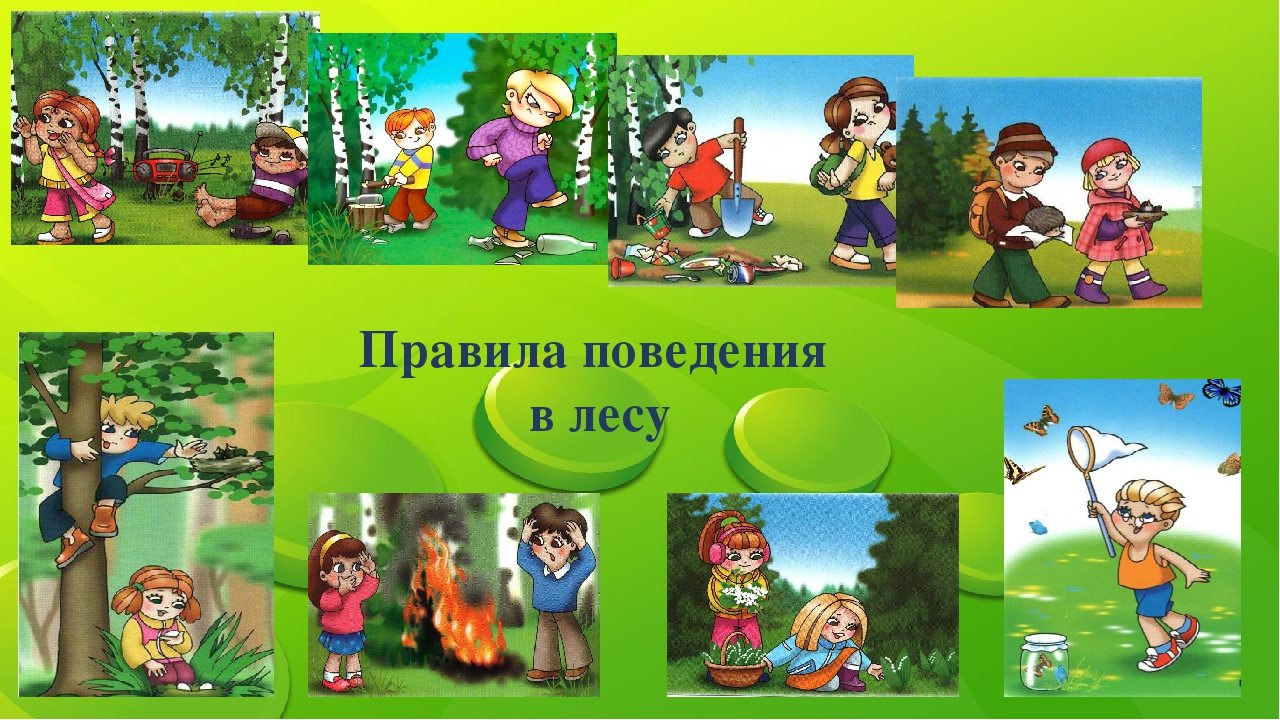 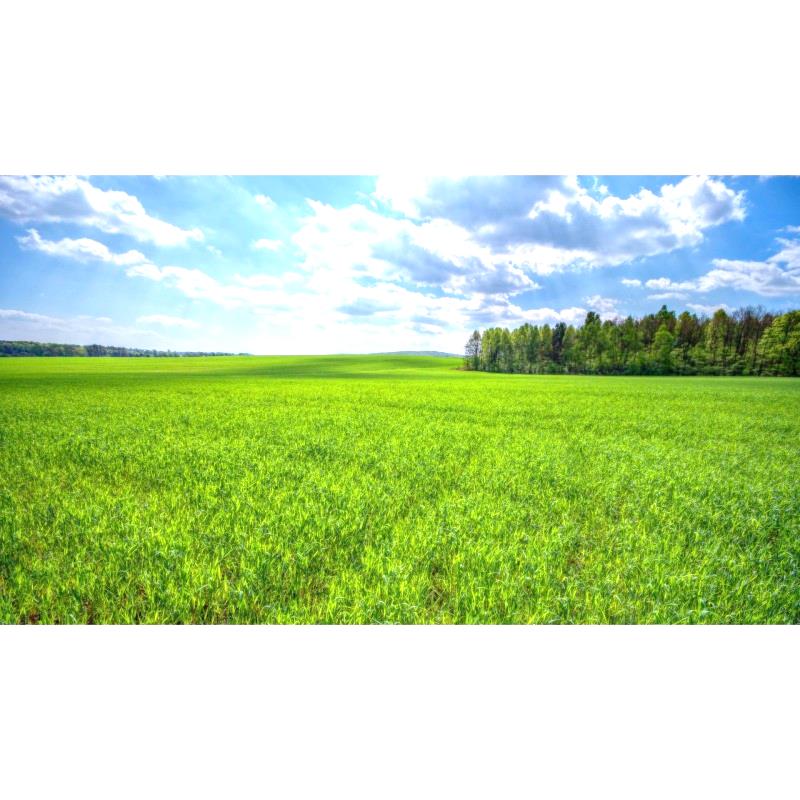 Правила поведения в лесу
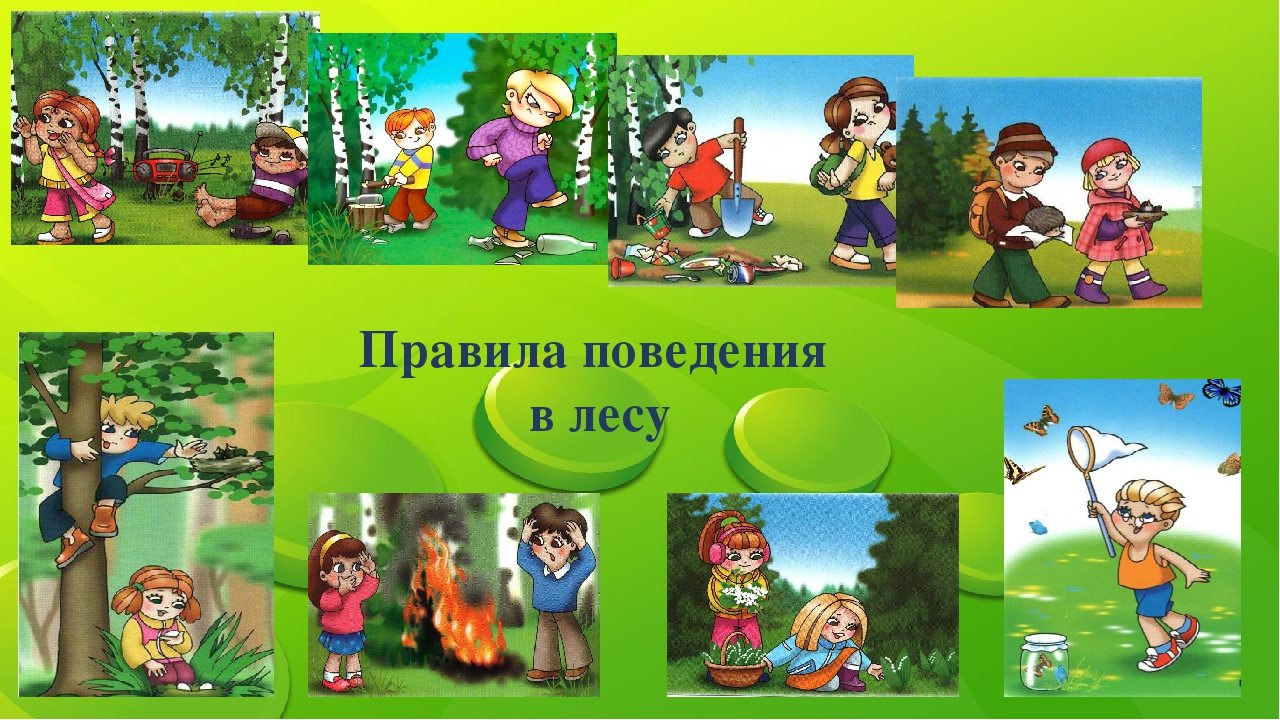 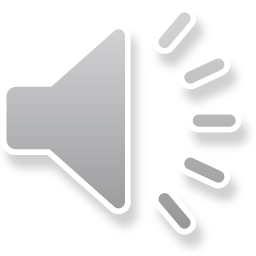 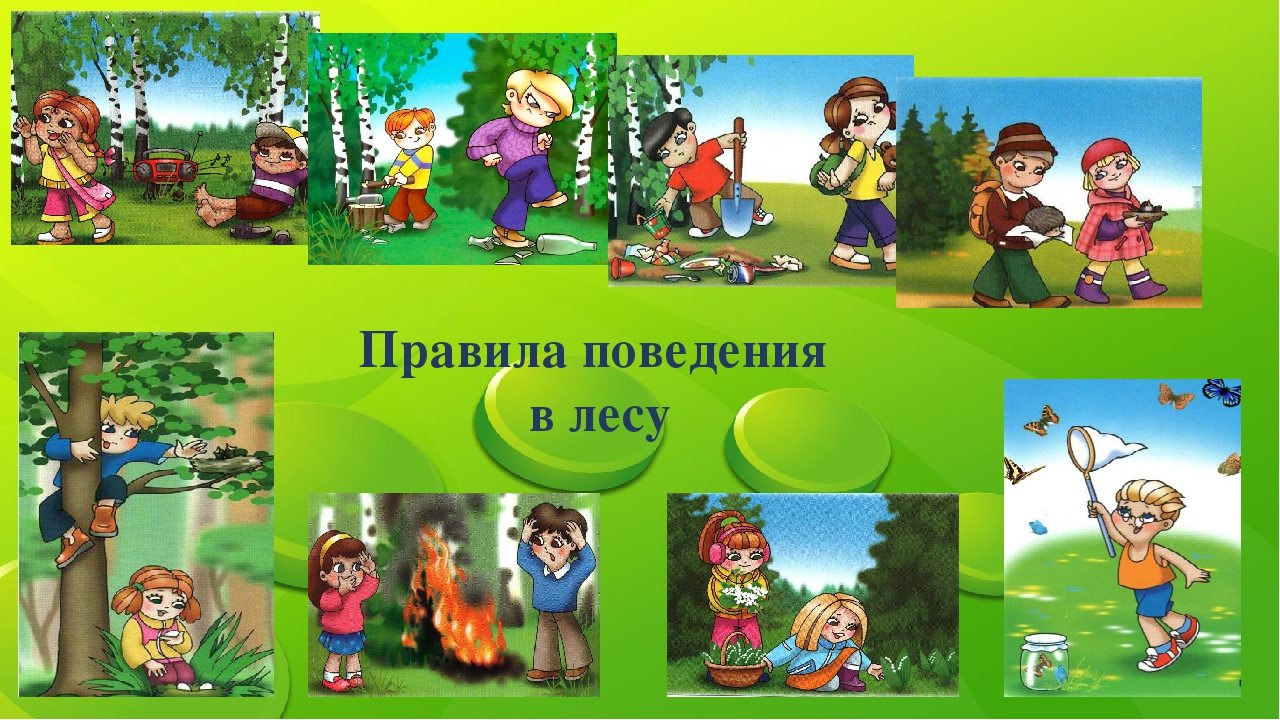 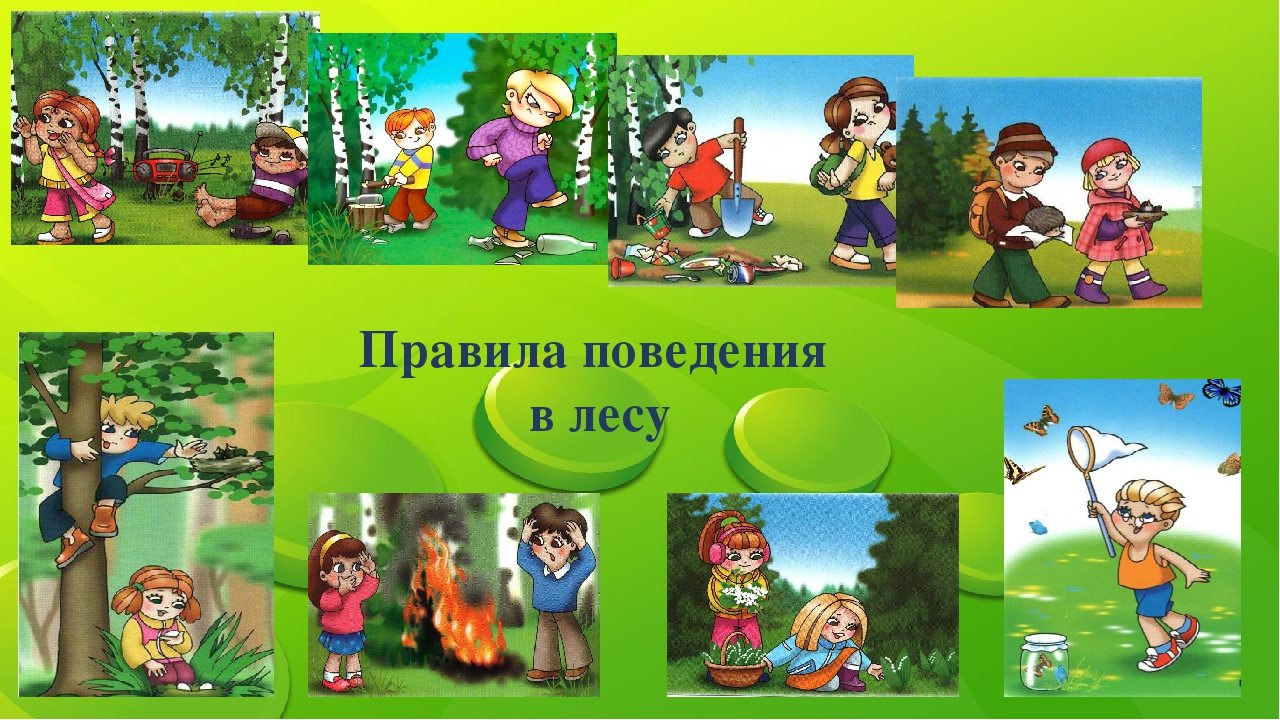 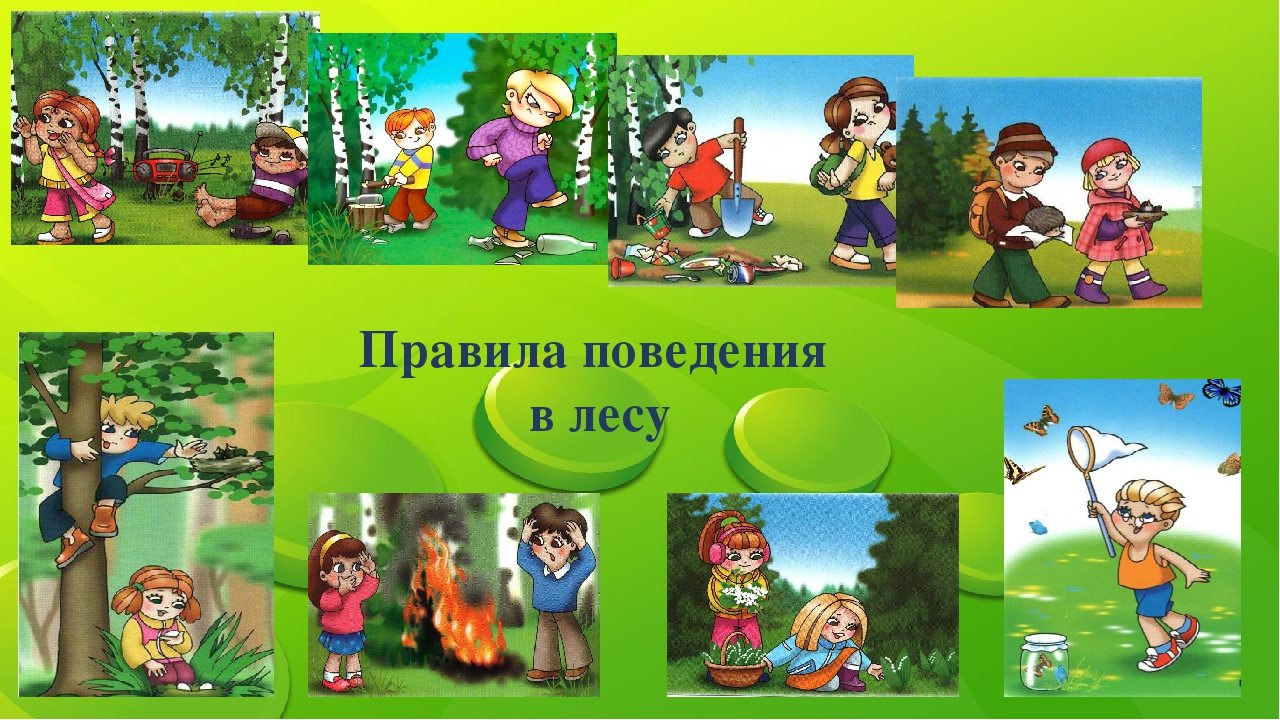 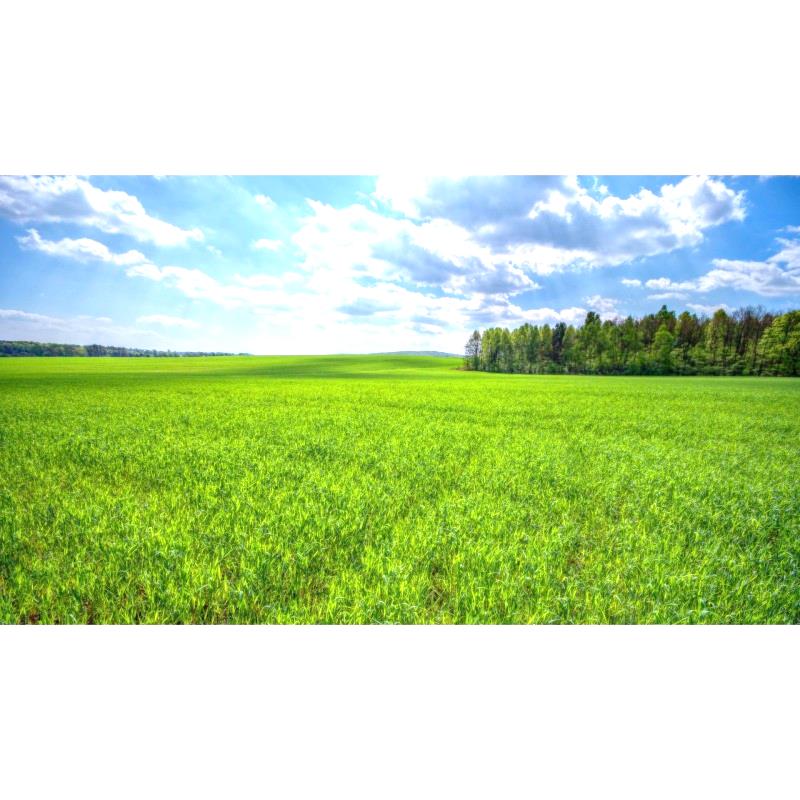 Правила поведения в лесу
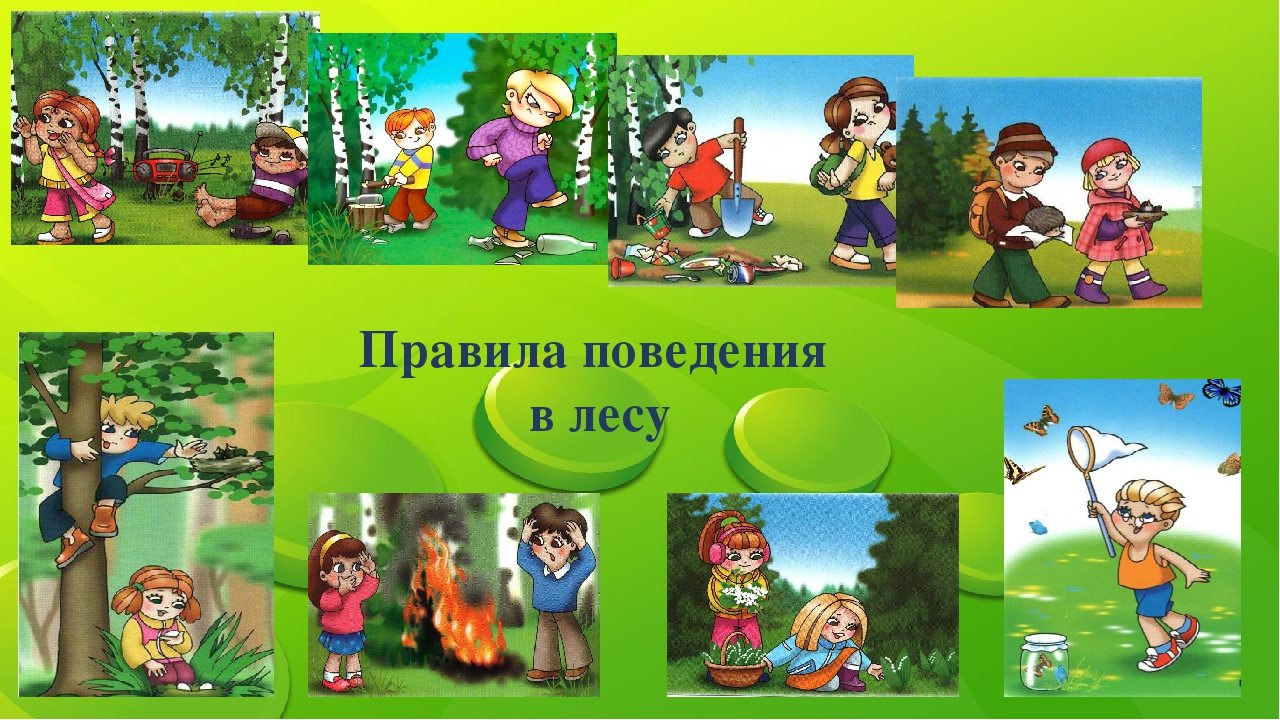 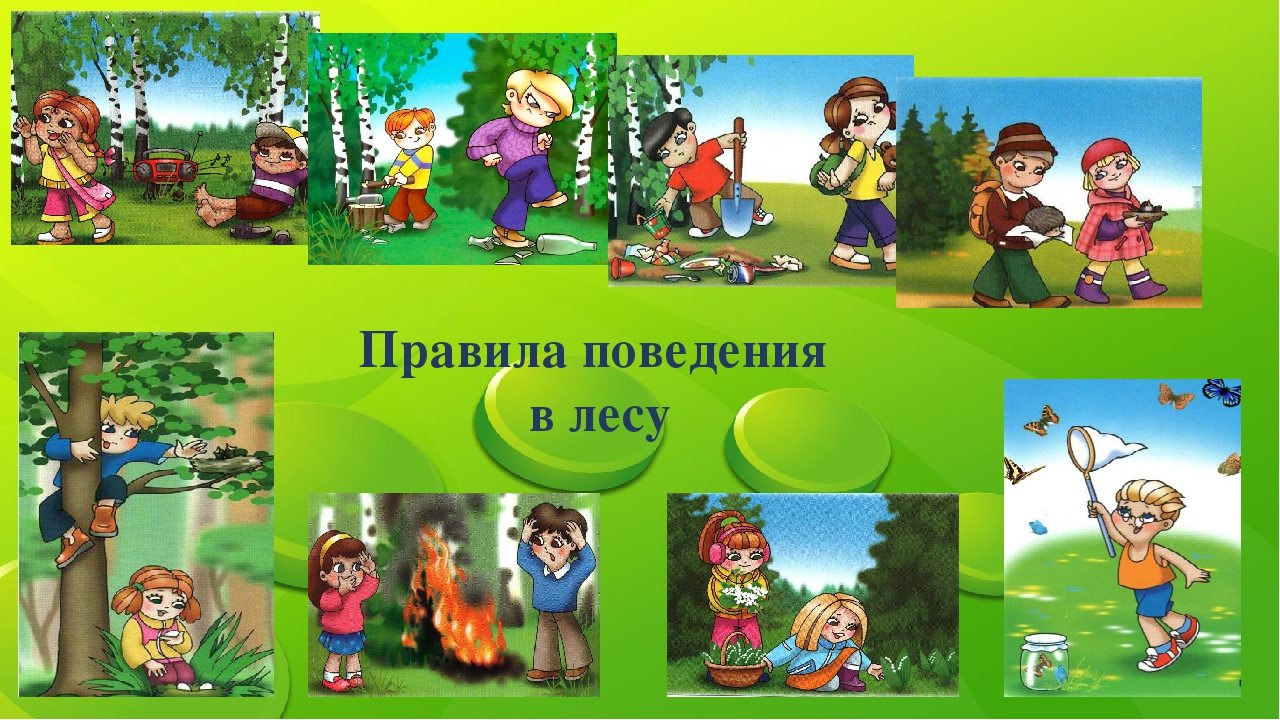 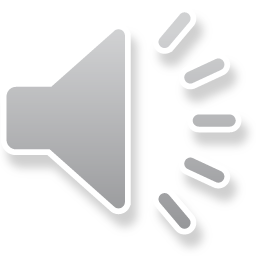 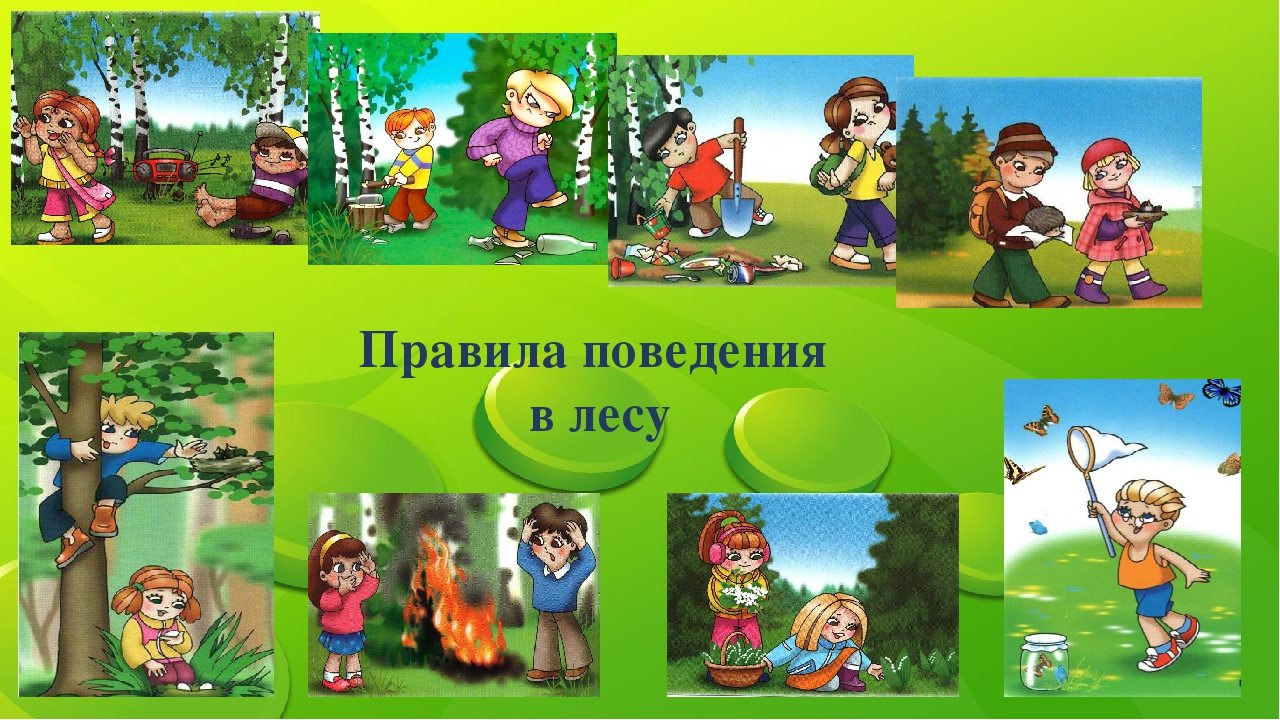 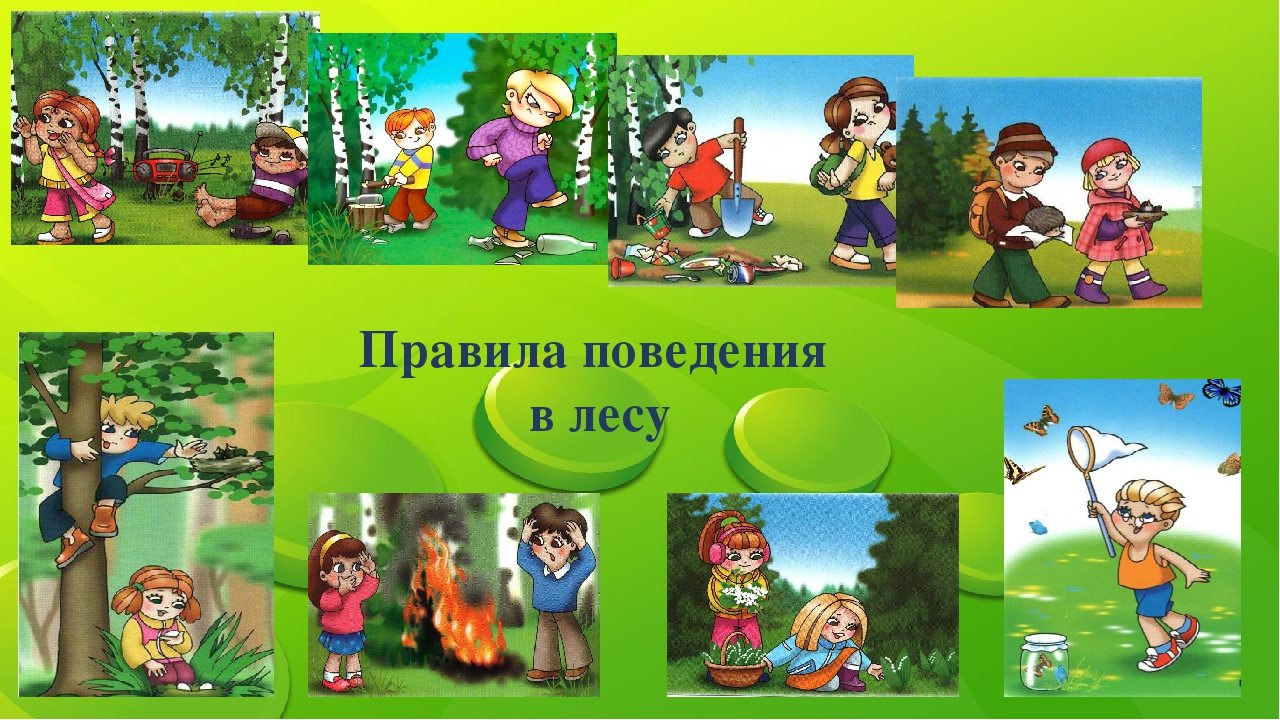 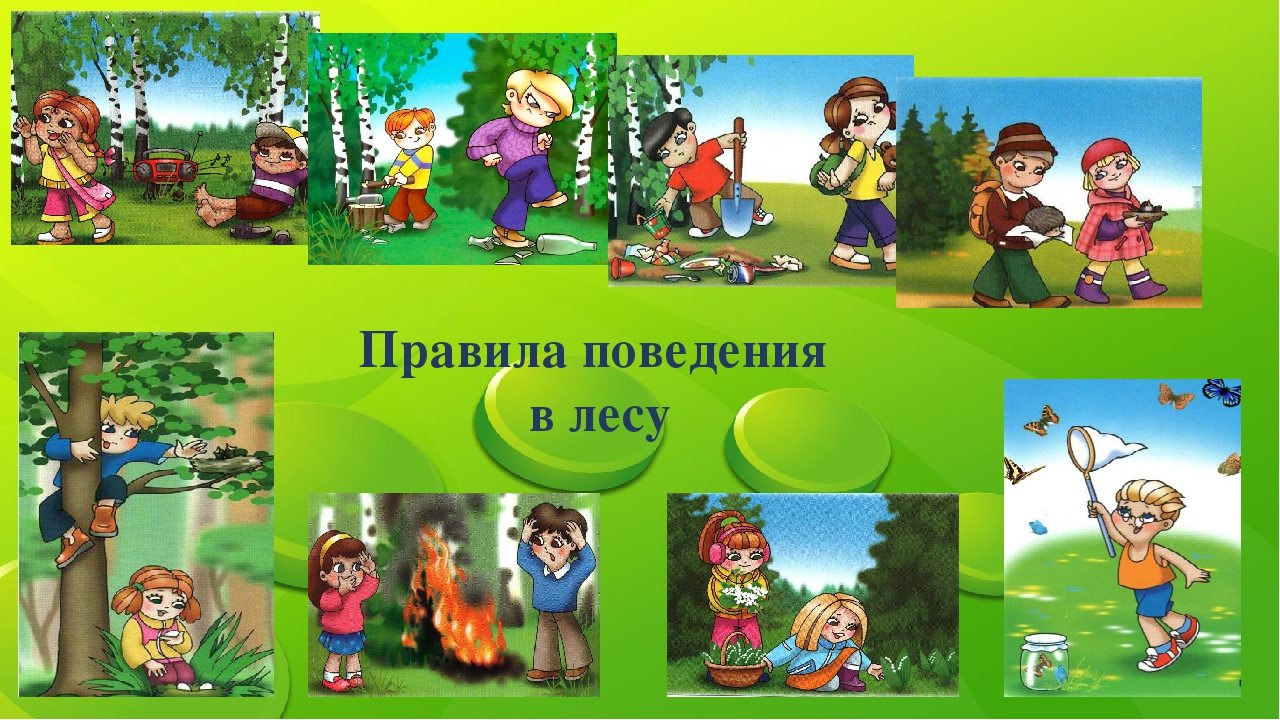 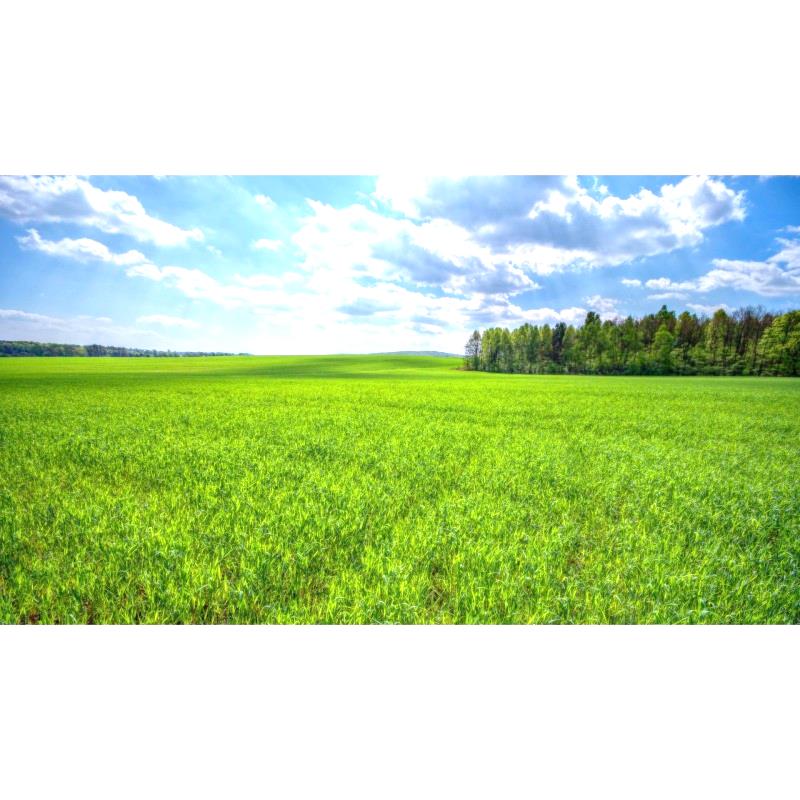 Правила поведения в лесу
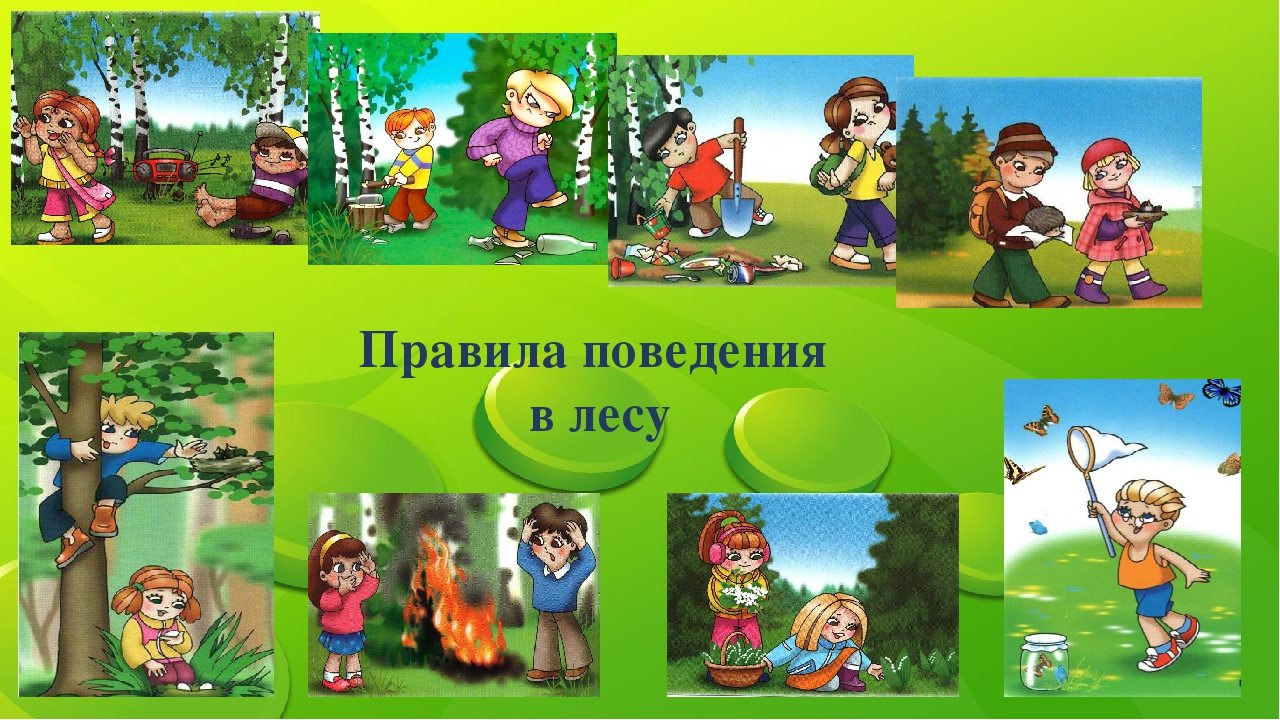 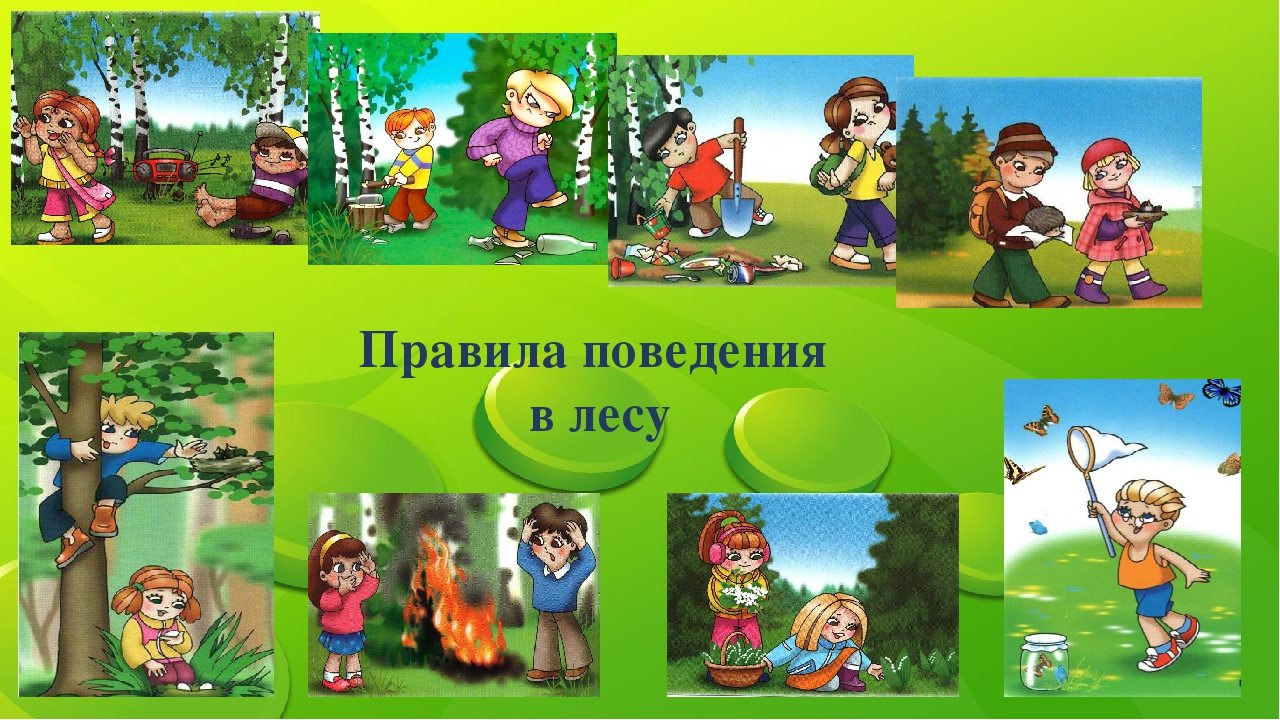 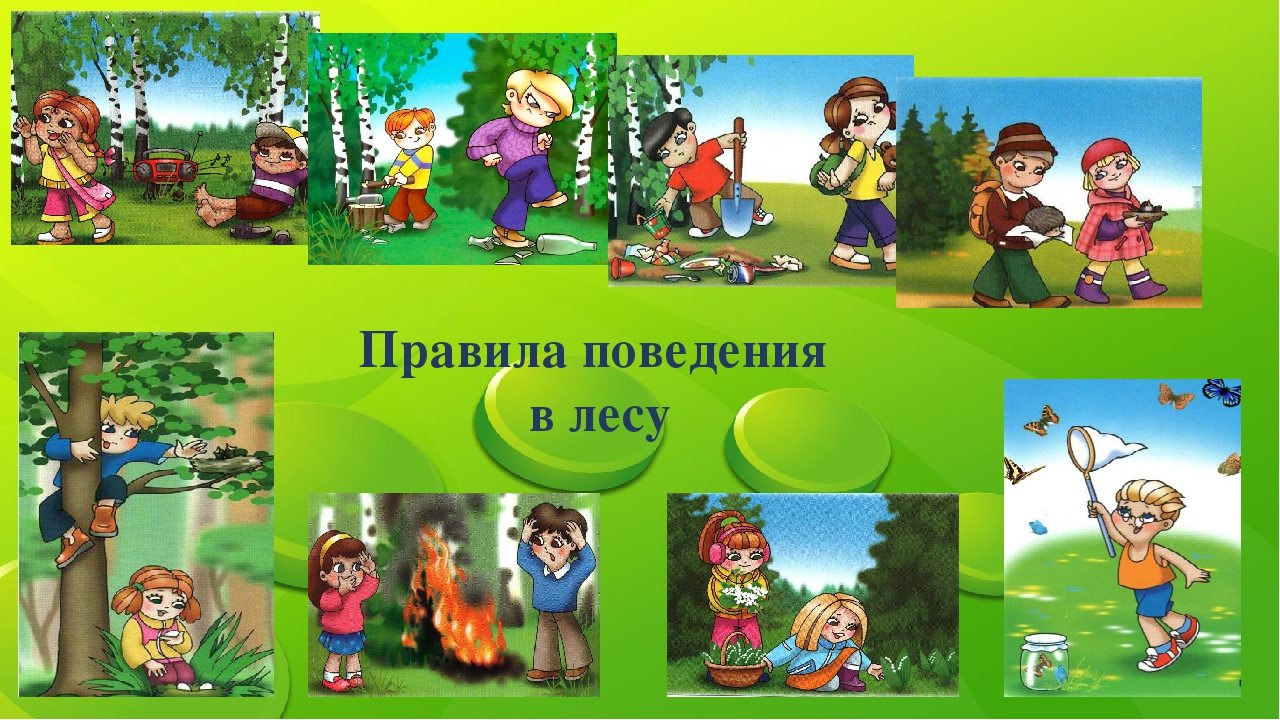 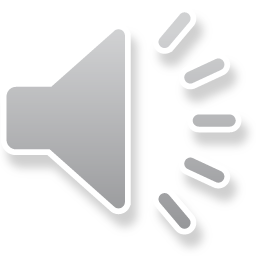 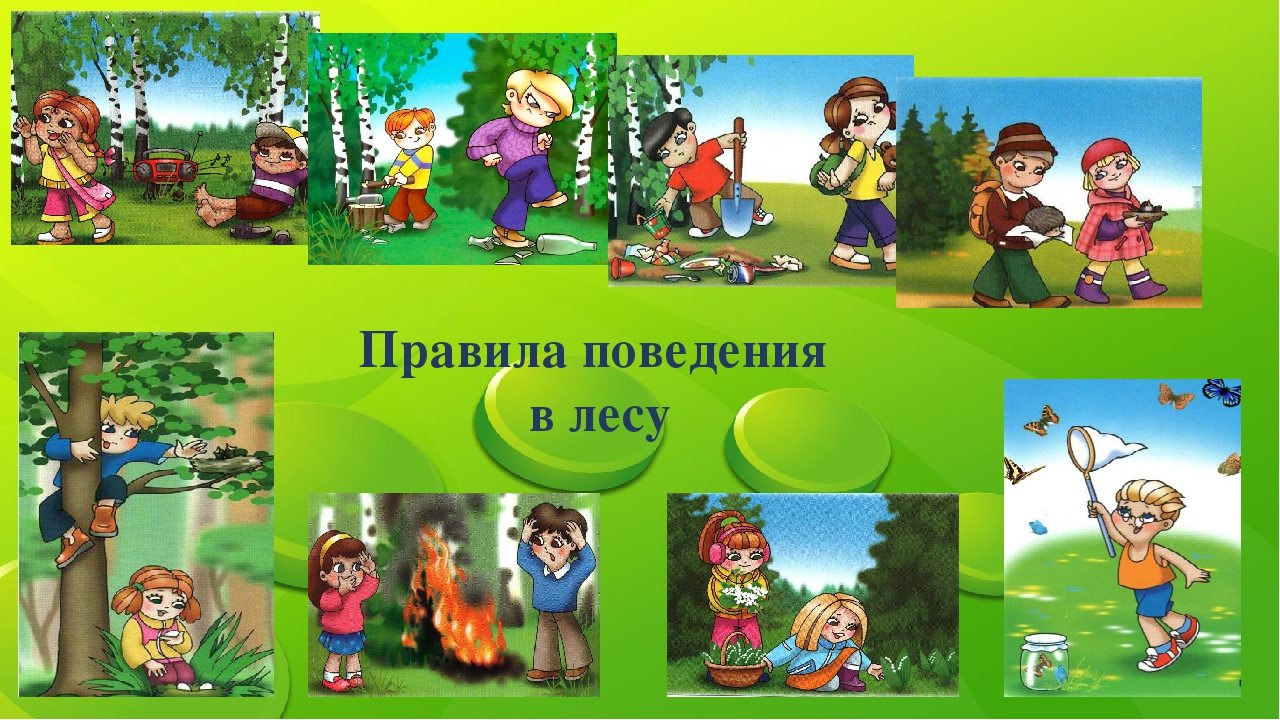 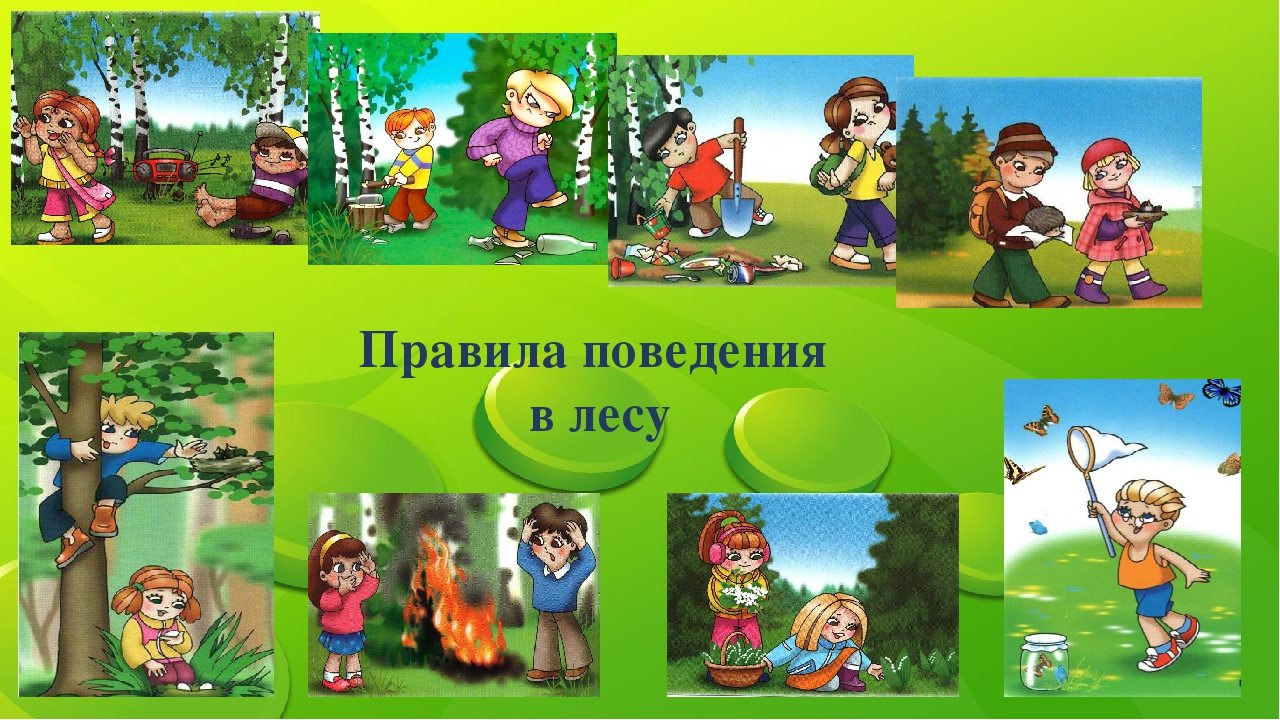 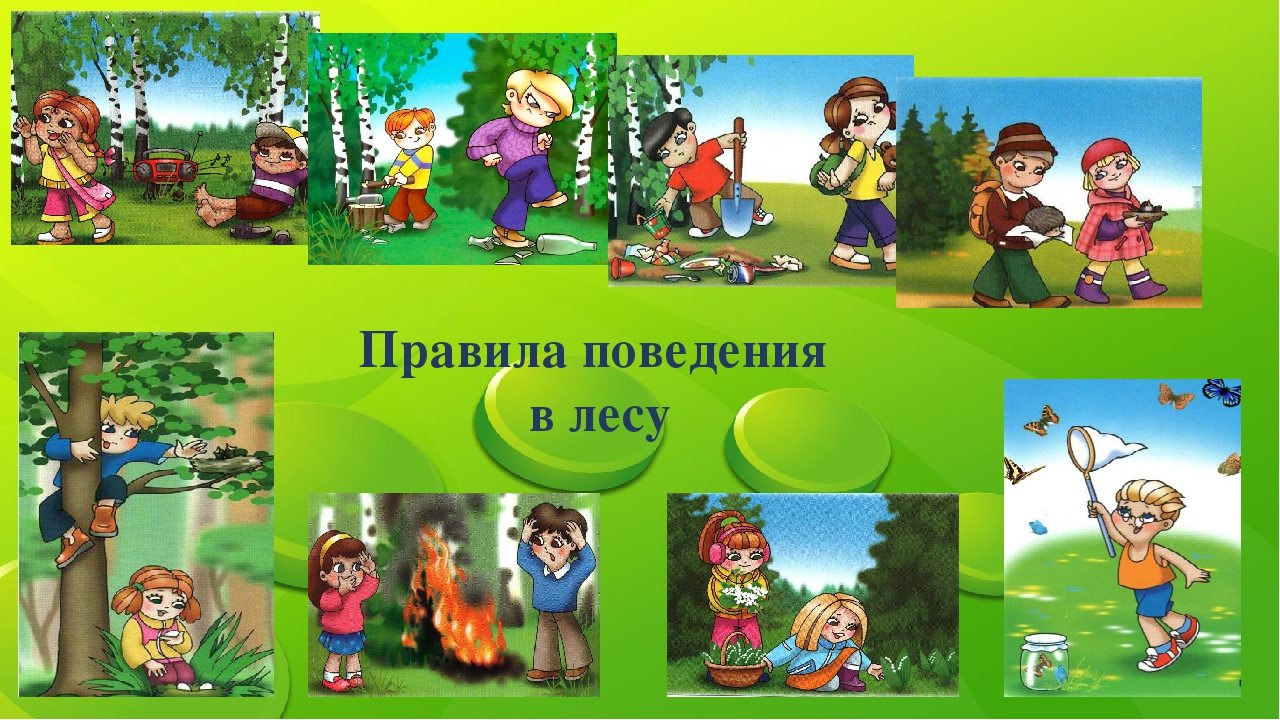 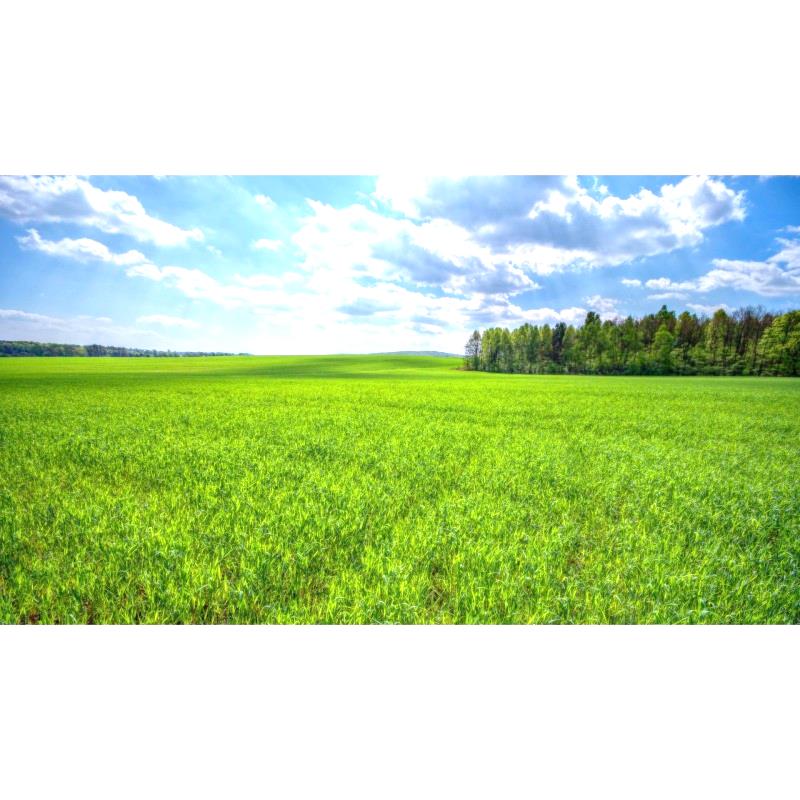 Правила поведения в лесу
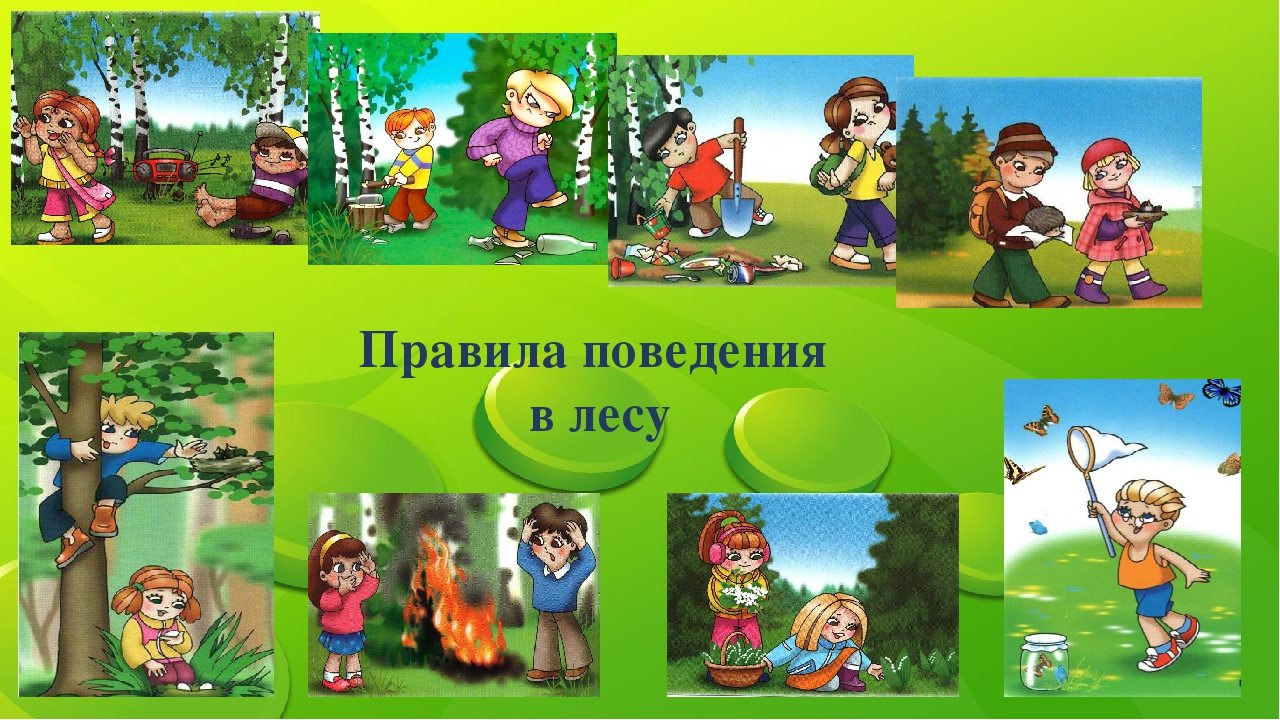 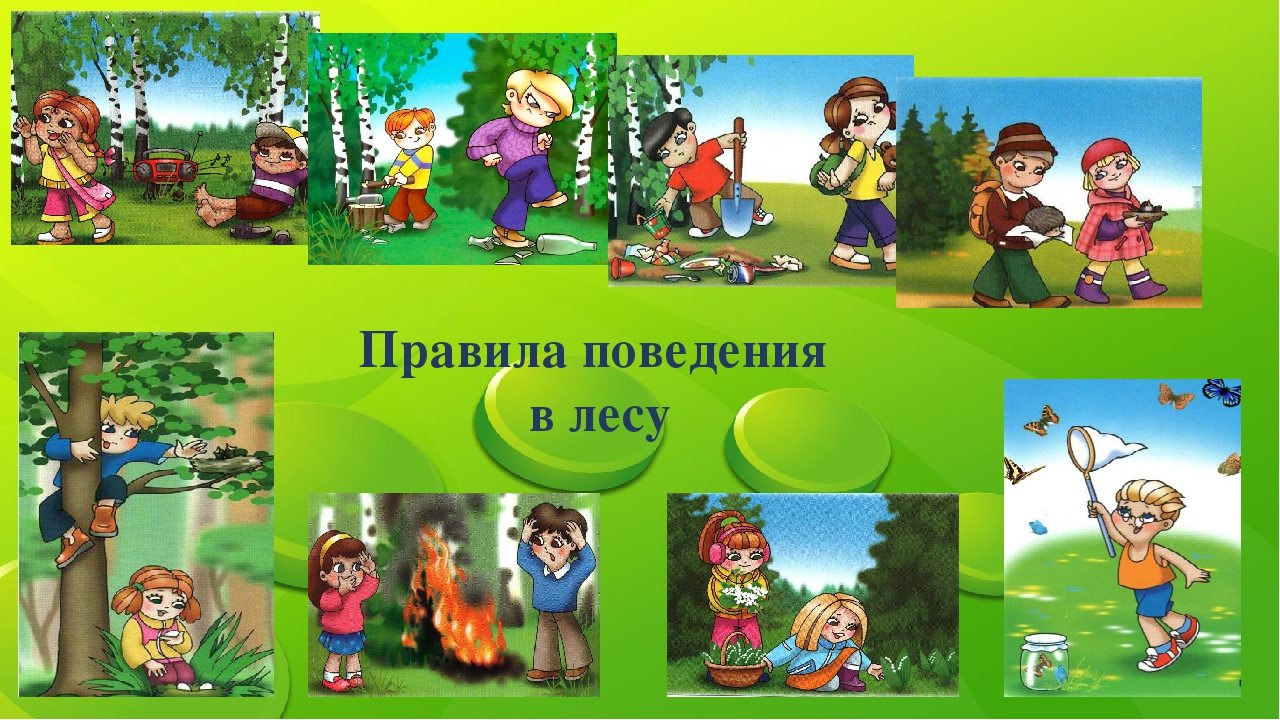 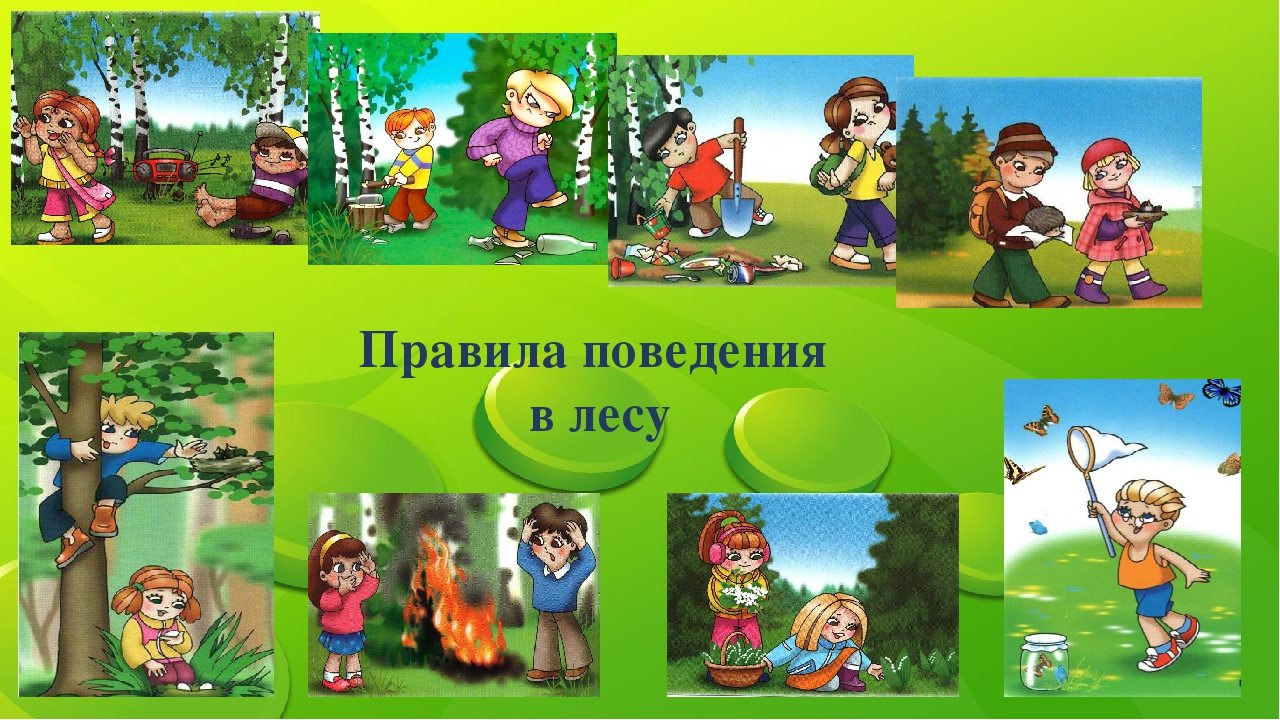 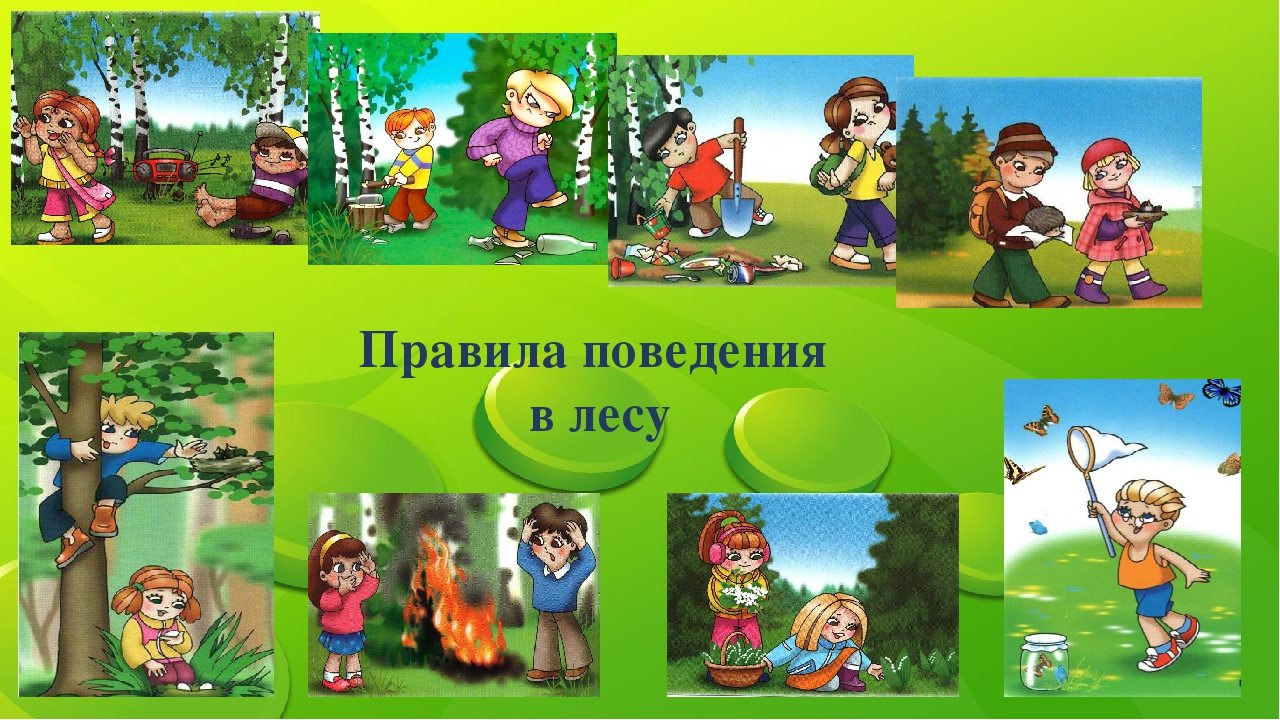 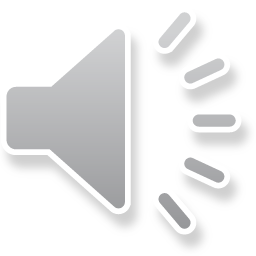 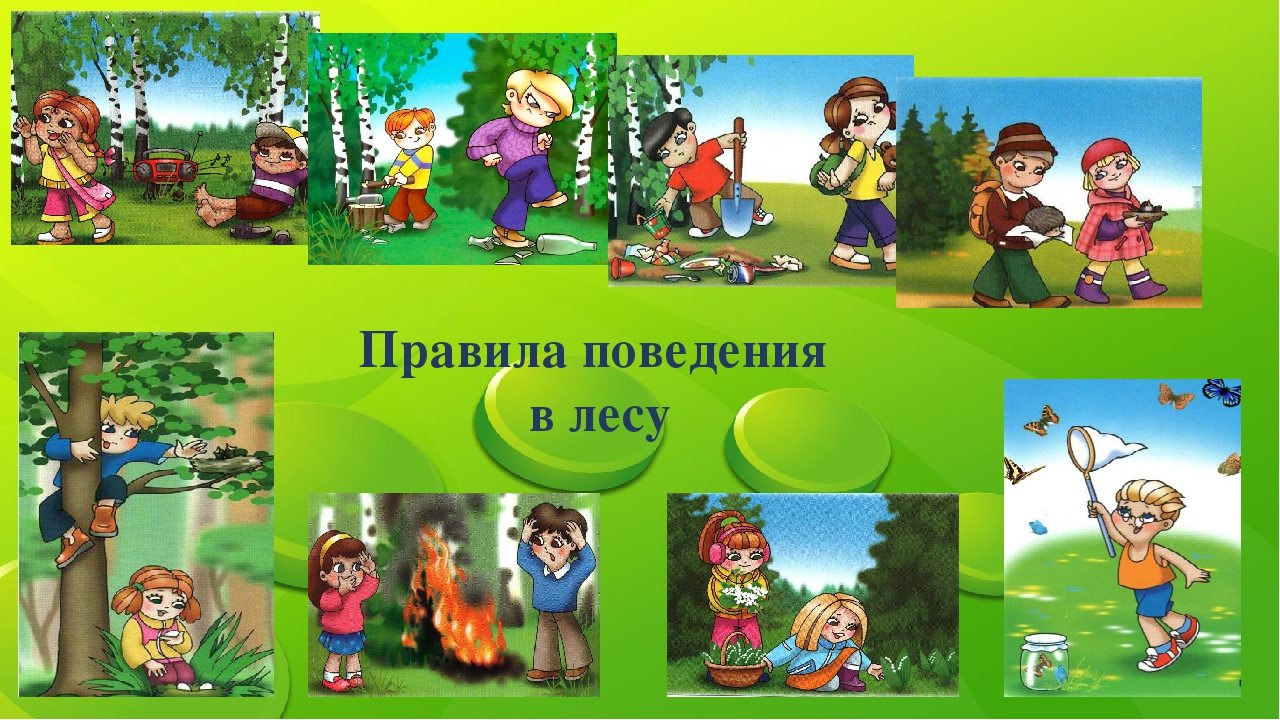 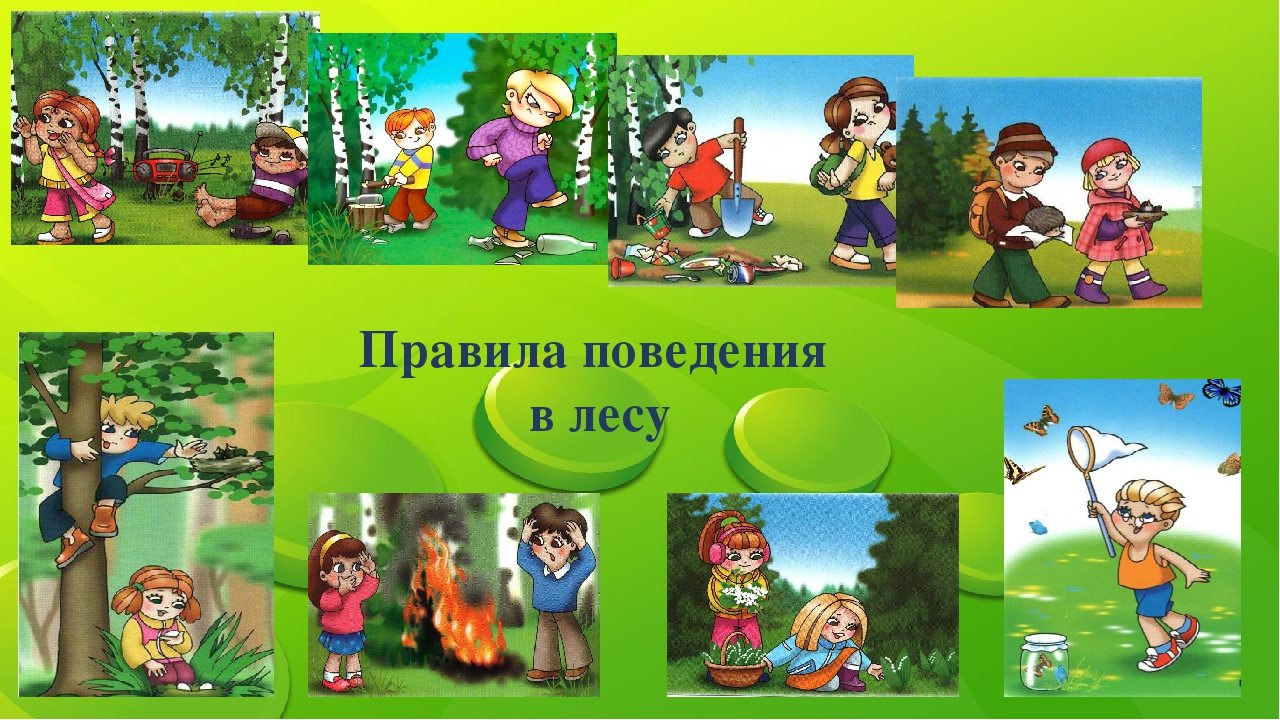 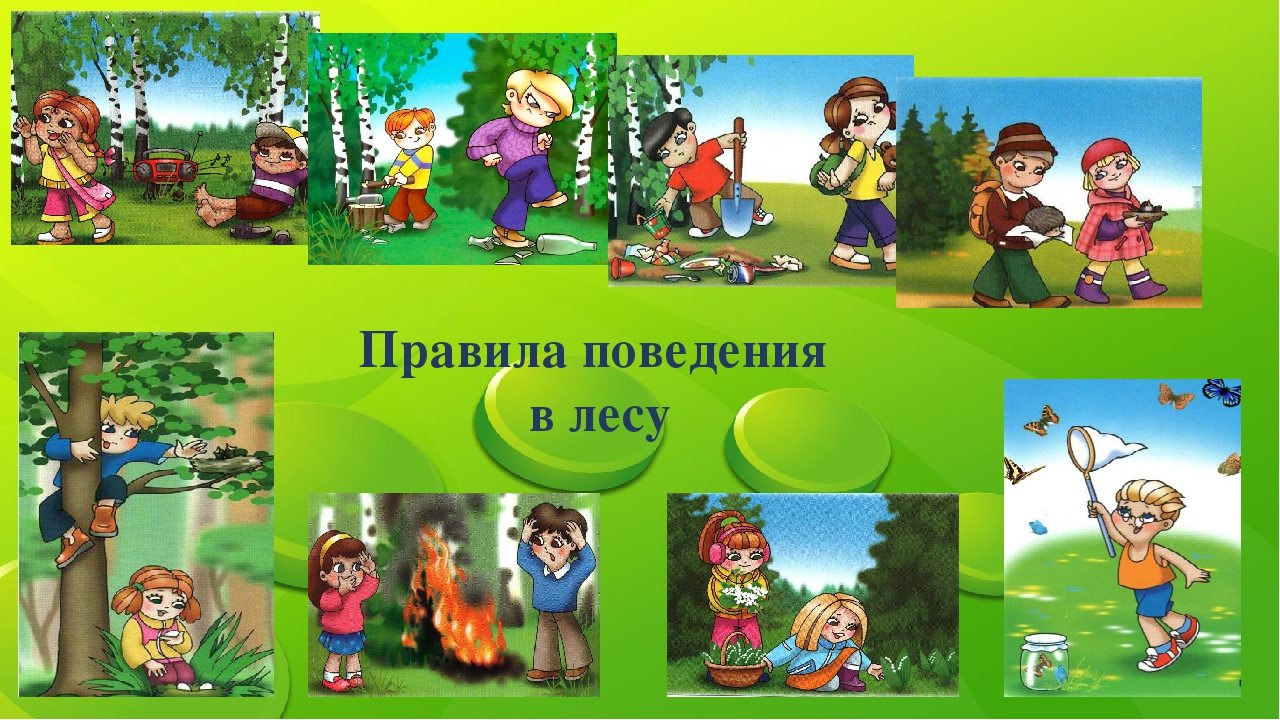 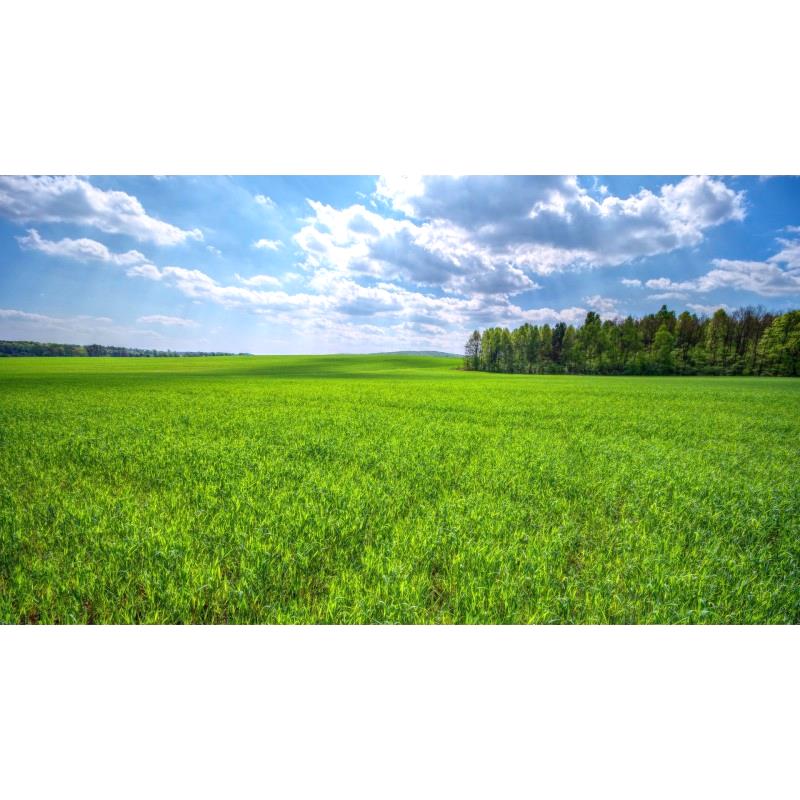 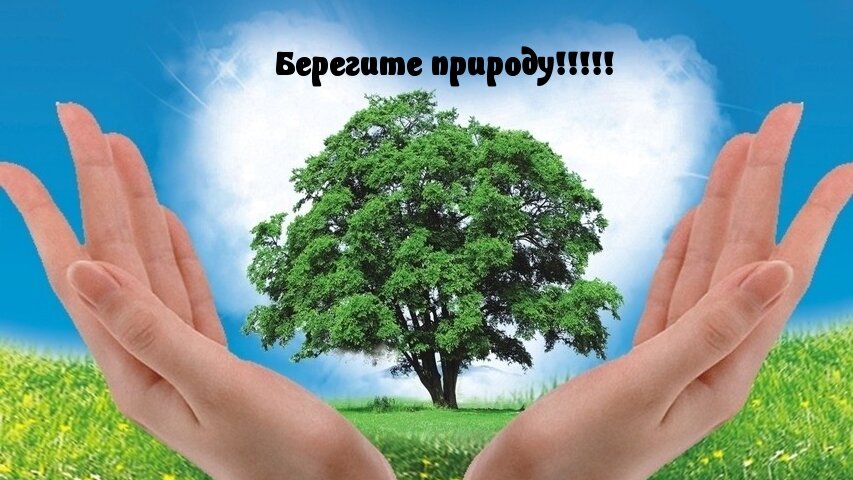 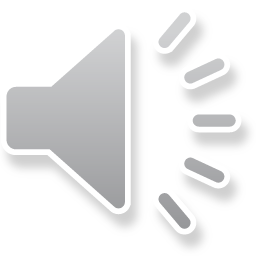